KONFLIKT A KOOPERACE II.
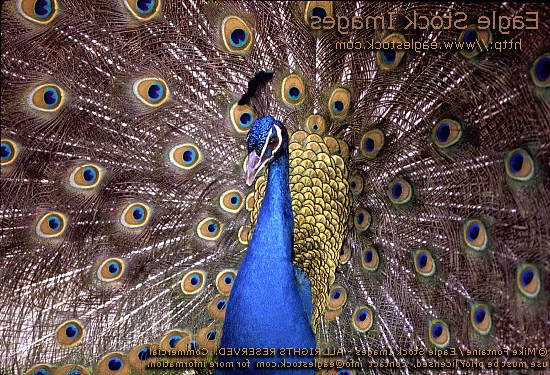 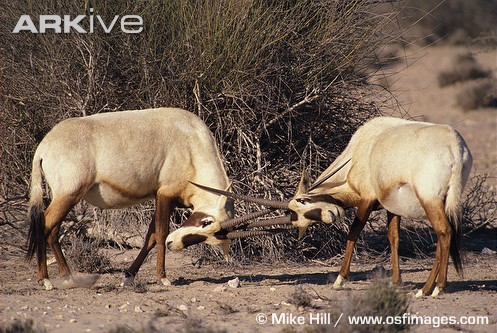 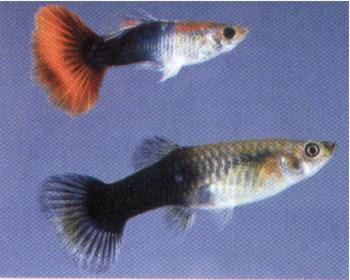 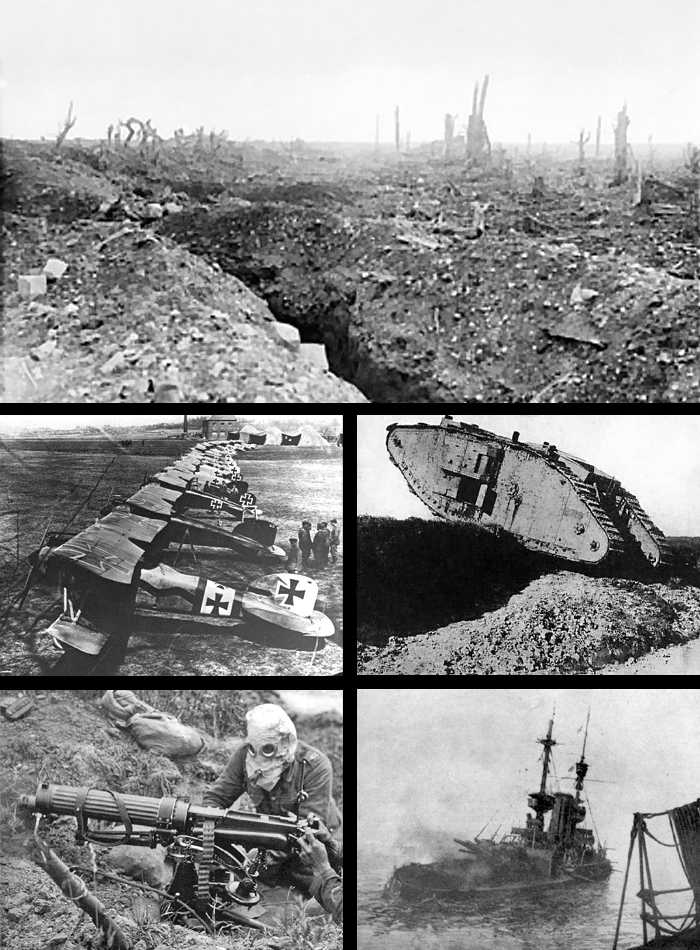 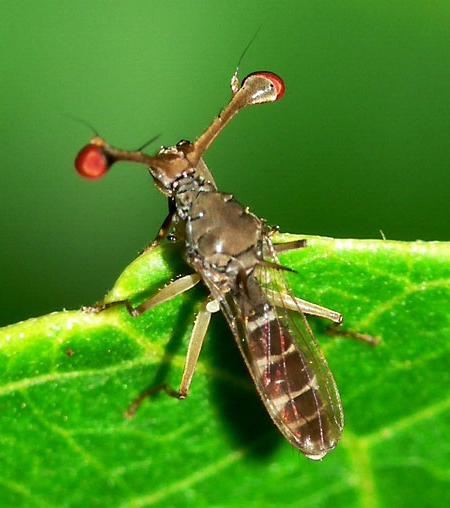 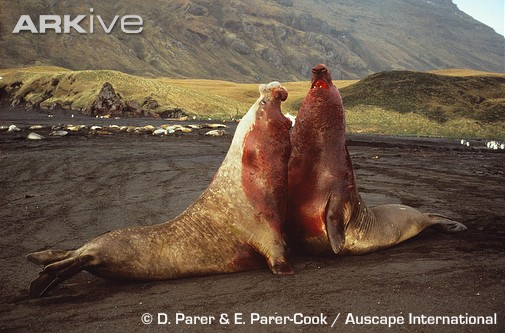 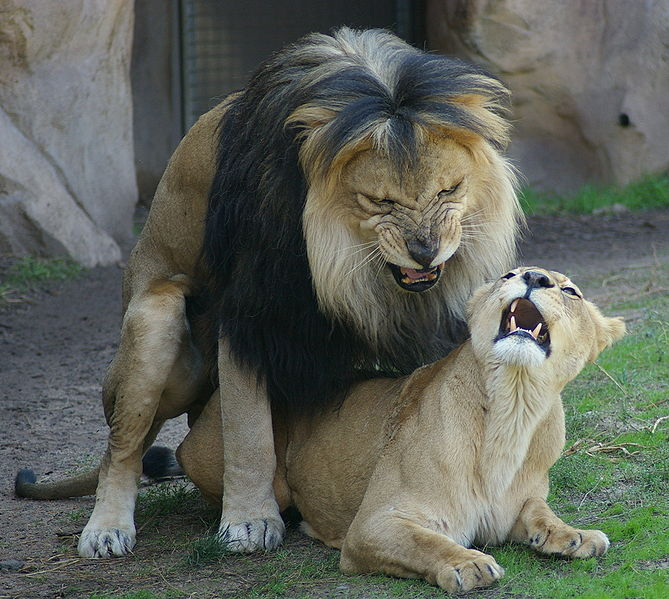 přírodní teologie: příroda jemně vyladěna, aby plnila určitou funkci, 	znaky dokonale adaptovány Stvořitelem („argument from design“)	 znaky často suboptimální (srv. inverzní oko, hrtanový nerv)
jestliže fitness závisí na abundanci jiných druhů, interakcích mezi 	jedinci nebo frekvenci různých genotypů, nemusí selekce nutně vést 	ke zvýšení fitness (viz frekvenčně-závislá selekce) 
tj. nemusí existovat „nejlepší“ řešení
selekce může vést ke snížení fitness všech organismů – 	rozpor s Fisherovým základním teorémem přírodního výběru
 v této situaci nemůžeme použít jednoduché argumenty optimalizace
 TEORIE HER
Teorie her
1944 (John von Neumann a Oskar Morgenstern), 50. léta
v biologii William Hamilton (1967), John Maynard Smith
ekonomie, aplikovaná matematika, politologie, filozofie, informatika,... 
8 odborníků na teorii her získalo Nobelovu cenu
biologie: J. Maynard Smith (Crafoord Prize)
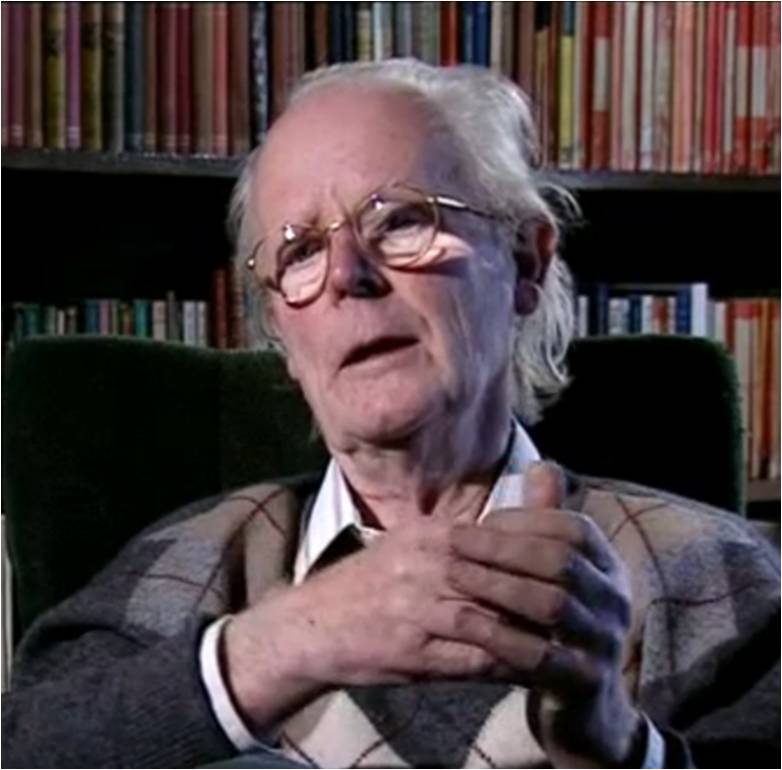 J. Maynard Smith
Evoluční teorie her: fenotyp, ne příslušné geny
předpoklad: asexuální populace, pominutí biologie druhu
proti jiným oborům (např. ekonomii) jasná výhoda v tom, že prospěch 	ve formě většího počtu kopií genů v dalších generacích, 	tj. strategie zvyšující fitness hráče se bude v populaci šířit v důsledku 	přírodního výběru
strategie = fenotyp	např. velikost těla, tempo růstu, chování, růst v různých prostředích atd.
matice zisků (payoff matrix), které ze strategie plynou	(zisk = více potomků = vyšší fitness)
John Maynard Smith, George Price (1973):
evolučně stabilní strategie (ESS) = strategie, která je-li v 	populaci fixována, nemůže do ní vlivem selekce proniknout strategie 	jiná
možná existence více ESS  vývoj populace ke konkrétní ESS bude	záviset na počátečních podmínkách
strategie:
čistá  pouze 1 typ chovánísmíšená  více typů chování
hry:
symetrické  všichni hráči stejníasymetrické  hráči se liší
AGRESIVITA A ALTRUISMUS
Ritualizace:tradiční vysvětlení ritualizace jako výhoda pro druh
výhoda pro jedince?
dominantní samec
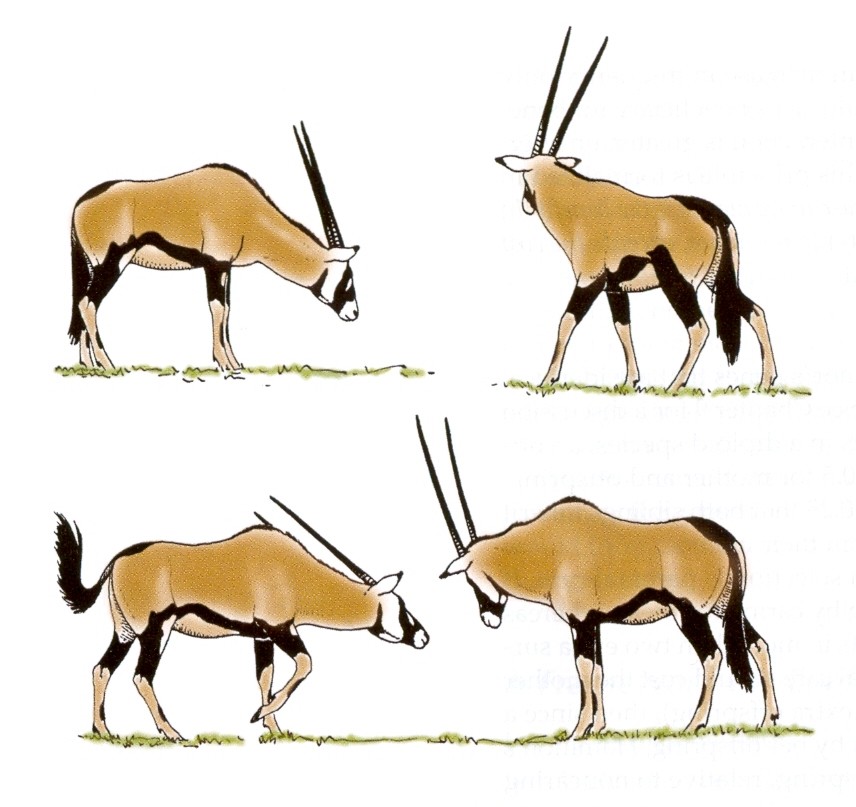 podřízený  samec
zesílený výraz podřízenosti
Proč samci nezabíjejí jiné samce?
Symetrické modely – jestřáb a holubice
jestřáb: vždy útočí
holubice: nikdy neútočí
oba útočí, jeden prohrává (nulový zisk), u obou ztráta v podobě rizika zranění
jestřáb útočí (zisk)
payoff matrix:
holubice prchá (nulový zisk)
obě holubice vyčkávají, potom jedna z nich odlétá (nulový zisk), druhá získává (V)
Je jestřáb, nebo holubice ESS?
Př.: V = 1, C = 2

payoff matrix:
průměrný zisk J: 
(1 – 1/2)/2 = 1/4
průměrný zisk H: 
 (1/2 – 0)/2 = 1/4
Závěr: ani jestřáb, ani holubice nejsou evolučně stabilní
	 smíšená strategie (v tomto případě H : J = 1 : 1)
jestliže k interakci holubic přidáme u obou hráčů penalizaci -1/4 	za prodlení, bude průměrný zisk holubice (1/2 – 0 – 1/4)/2 = 1/8
 strategie jestřába bude výhodnější a její frekvence v populaci poroste	 rovnováha smíšené strategie nebo polymorfismus H : J 	by v tomto případě byla 1 : 2
skupinová selekce (populace holubic): funguje pouze v případě 	vědomého chování (konspirace) – pouze u lidí a pouze teoreticky 	(v praxi zpravidla neplatí)
holubice není nikdy ESS ...
... a co jestřáb?
 pouze v případě, že V > C	např. V = 2, C = 1

payoff matrix:
průměrný zisk J: 
(2 – 1/2)2 = 3/4
průměrný zisk H: 
 (1 – 0)/2 = 1/2
Př.: ploutvonožci:
	sice častá zranění, ale zisk vysoký (harémový systém  vítěz bere vše)
	proto se samcům vyplatí být agresivní
	někdy ale i alternativní strategie
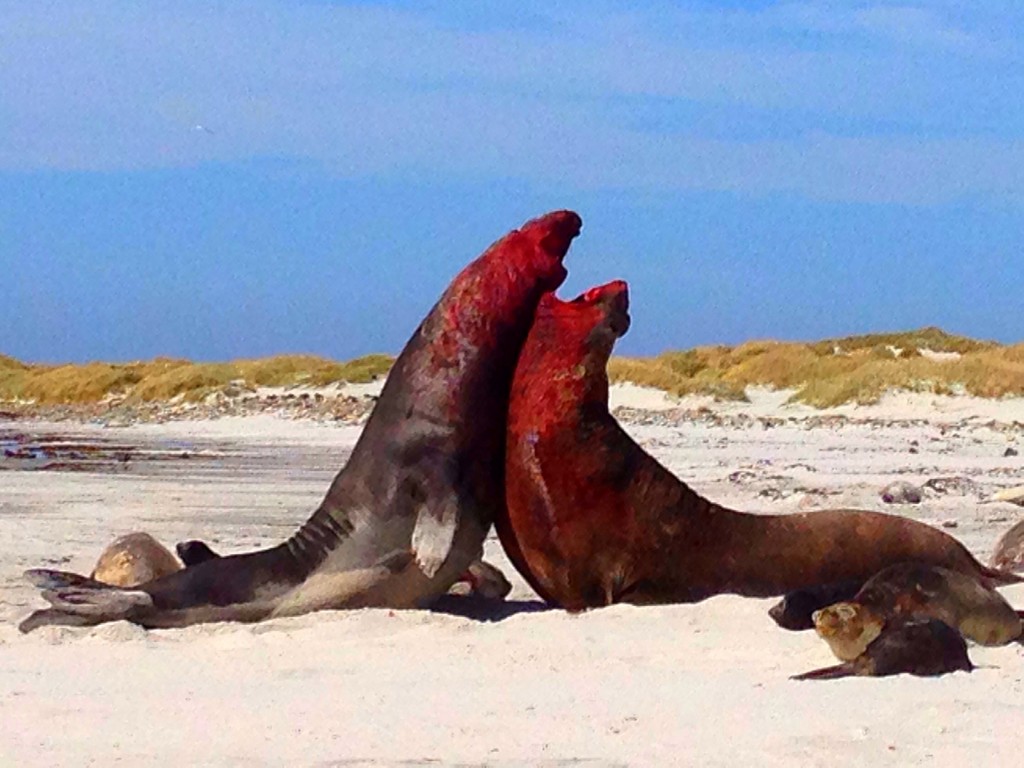 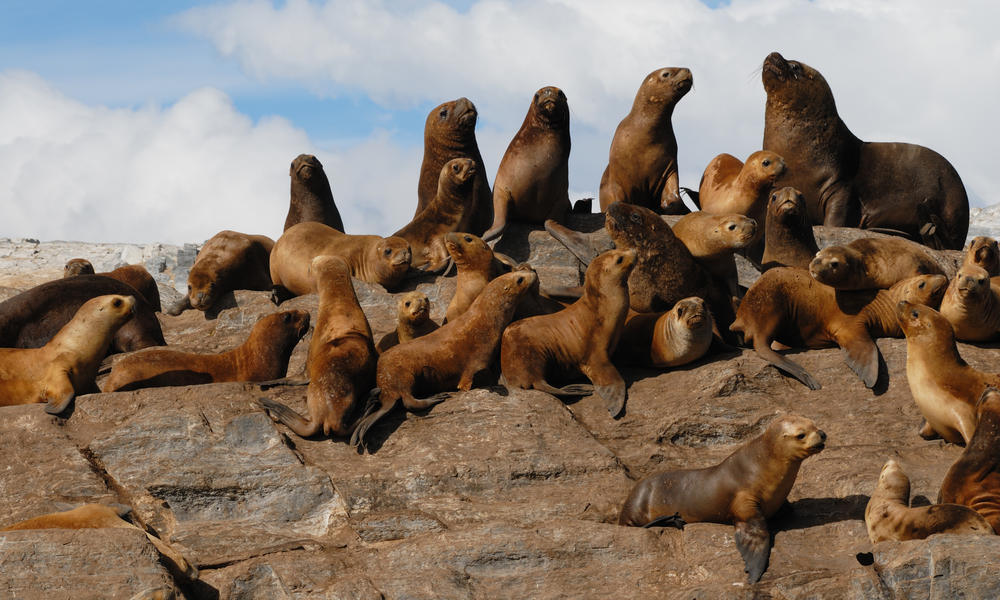 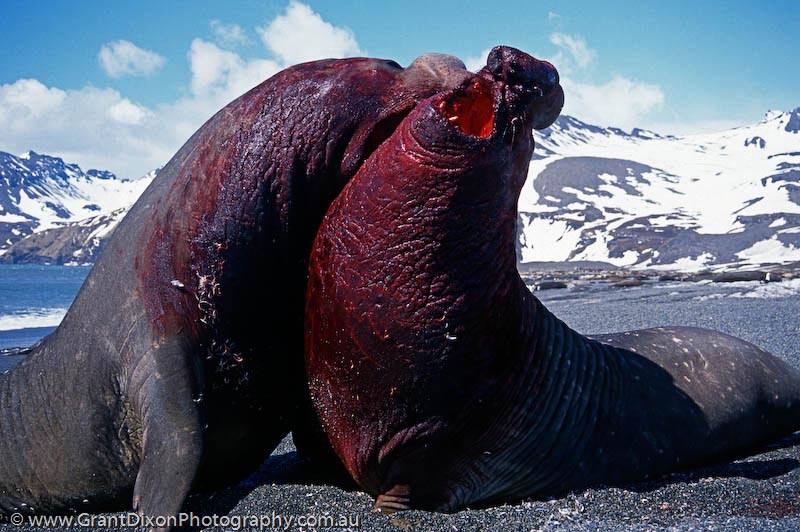 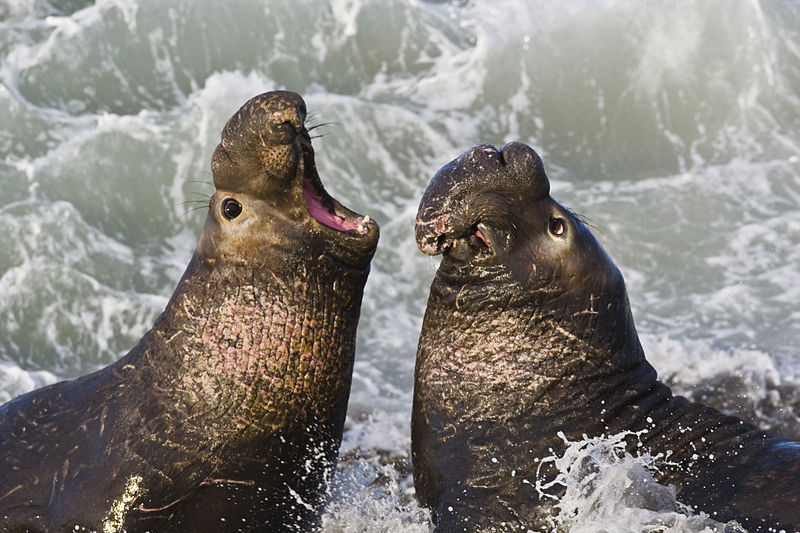 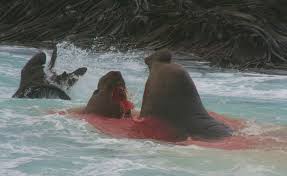 Podmíněné symetrické strategie:
Lze si např. představit tyto alternativní strategie (viz Dawkins Sobecký gen):
odvetník (retaliator): začátek střetu = H, v případě útoku  odplata	setkáš-li se s holubicí, chovej se jako holubice, setkáš-li se s jestřábem,	chovej se jako jestřáb
tyran (bully): začátek střetu = J, při odvetě – útěk	chovej se jako jestřáb, setkáš-li se s jestřábem, hraj holubici
odvetník-pokušitel (prober-retaliator): odvetník, občas pokus o konflikt
ESS se nejvíce blíží smíšená strategie odvetníka, pokušitele a holubice
Závěr: nechovej se jako tyran, dobro oplácej dobrem, 
ale na agresivitu odpověz agresivitou!
Asymetrické modely
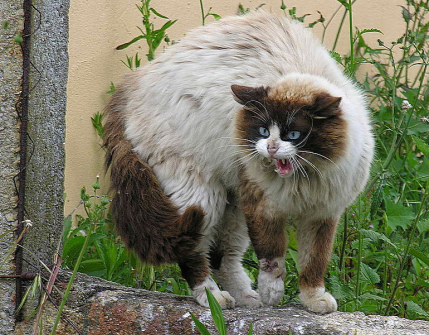 jeden protivník slabší nebo menší
jeden protivník má méně co ztratit
jeden z protivníků na místě dříve = princip pána hory
strategie měšťák (burgeois): 	jsi-li doma, hrej jestřába, jsi-li vetřelec, hrej holubici    
... např. obrana teritoria (pěvci, koljušky)
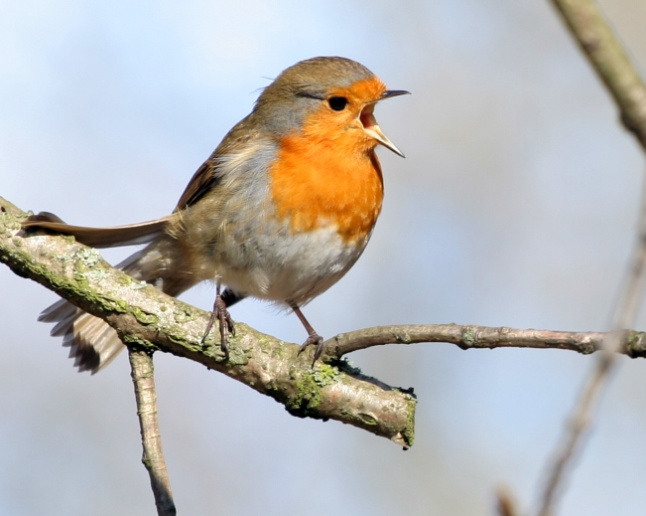 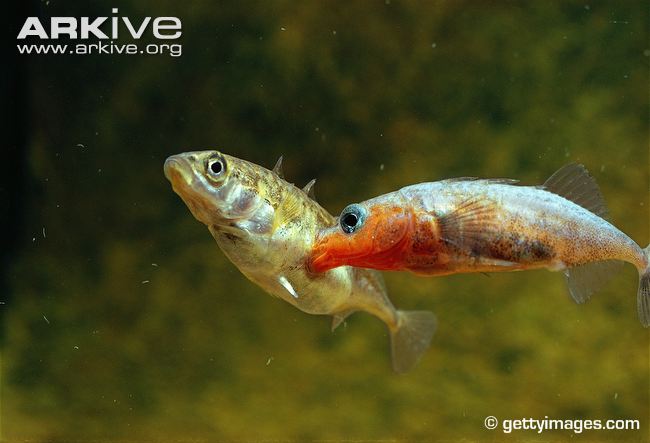 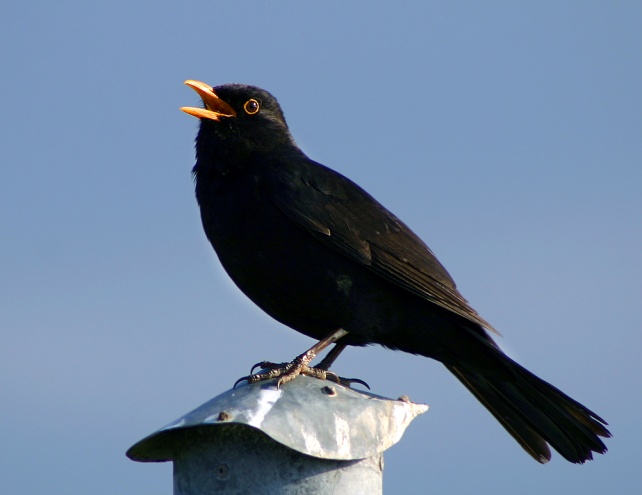 samice D
samec A
samice C
samec B
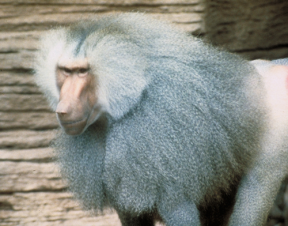 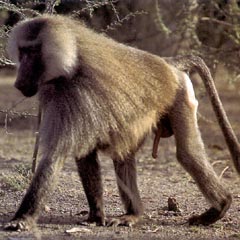 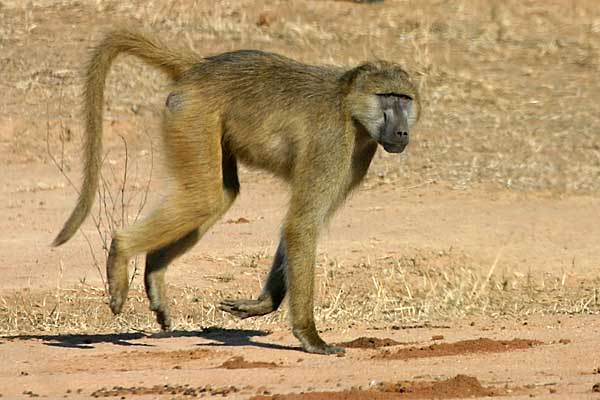 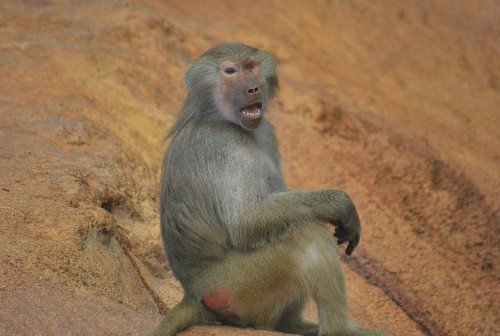 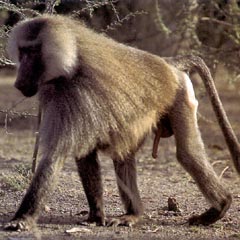 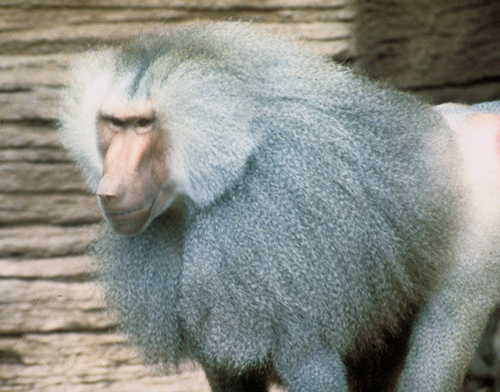 samec B
samec A
Tři strategie v populaci:nemusí dojít k ustavení rovnováhy  cykly
př. hra „kámen-nůžky-papír“: 	kámen rozbíjí nůžky, nůžky stříhají papír, papír balí kámen
payoff matrix:
záleží na 
hodnotě :
Pokud mírné náklady za hru (  0)
	  v populaci stabilní polymorfismus	nebo smíšená strategie
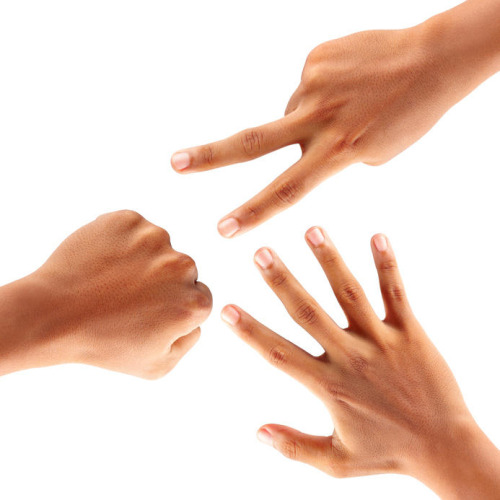 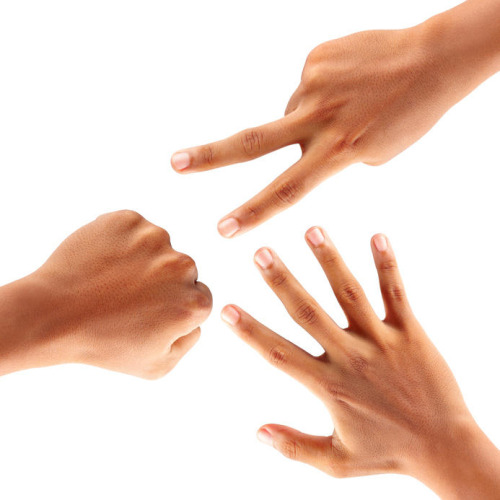 kámen (rock)
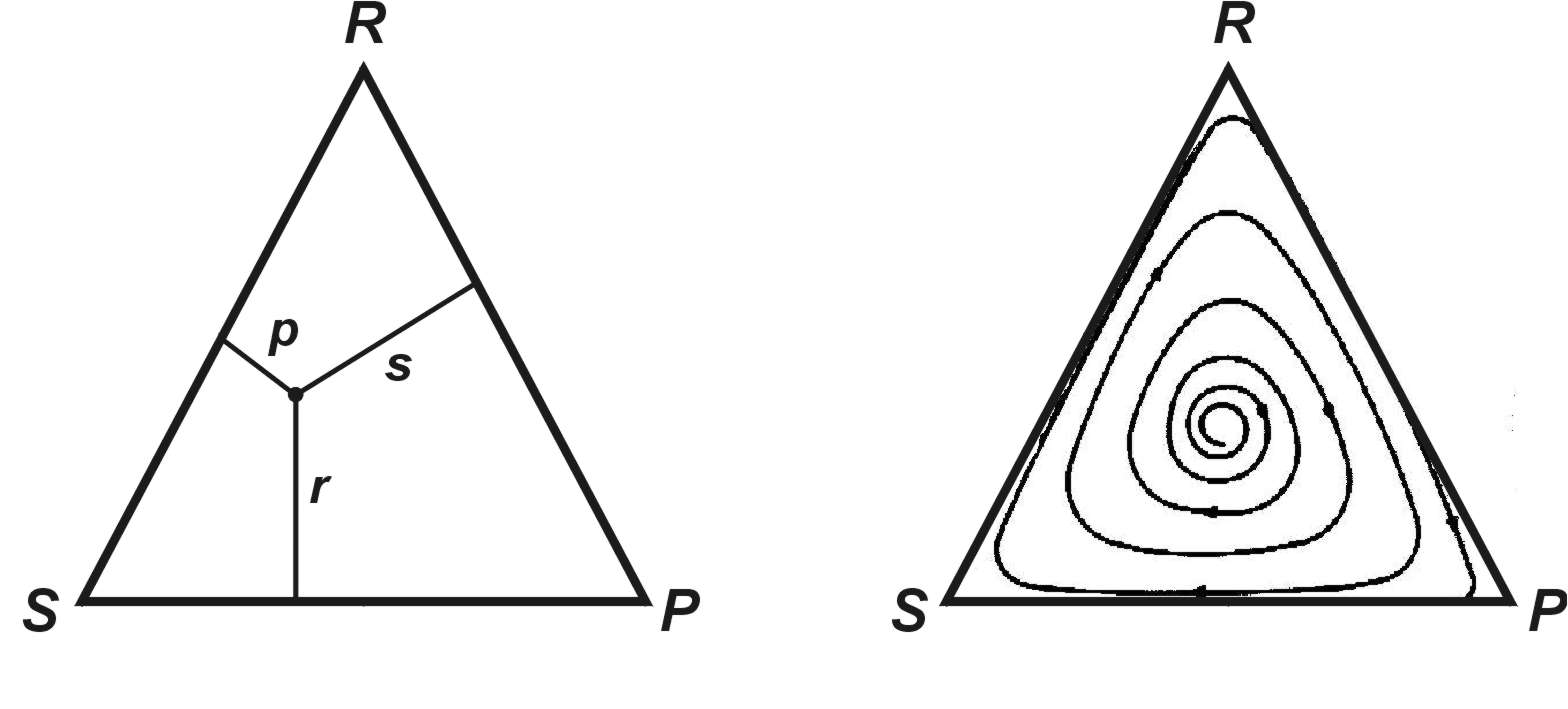 stav populace je dán průsečíkem úseček p, r, s, tj. platí, že součet frekvencí p + r + s = 1
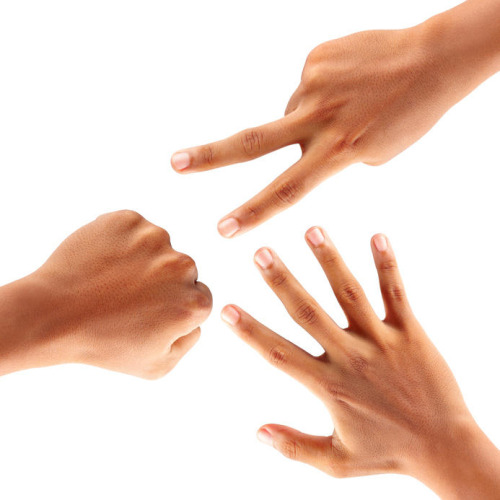 nůžky (scissors)
papír (paper)
Pokud mírný zisk za hru (  0)
	 cyklování strategií,	žádná ESS	geneticky nestabilní polymorfismus
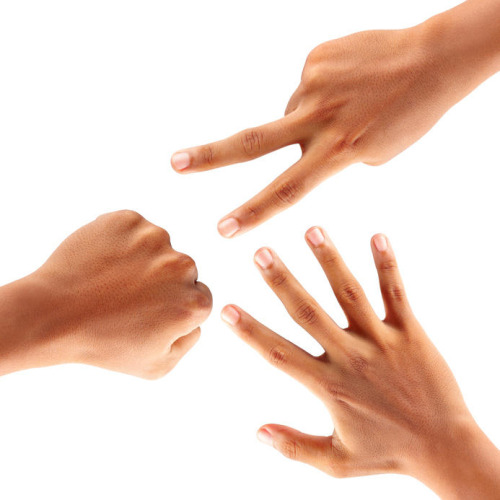 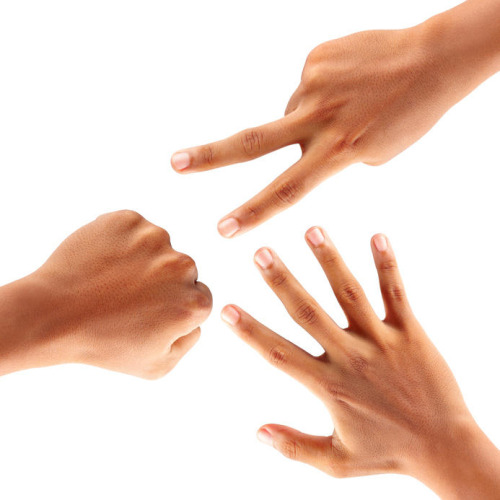 trajektorie průsečíku
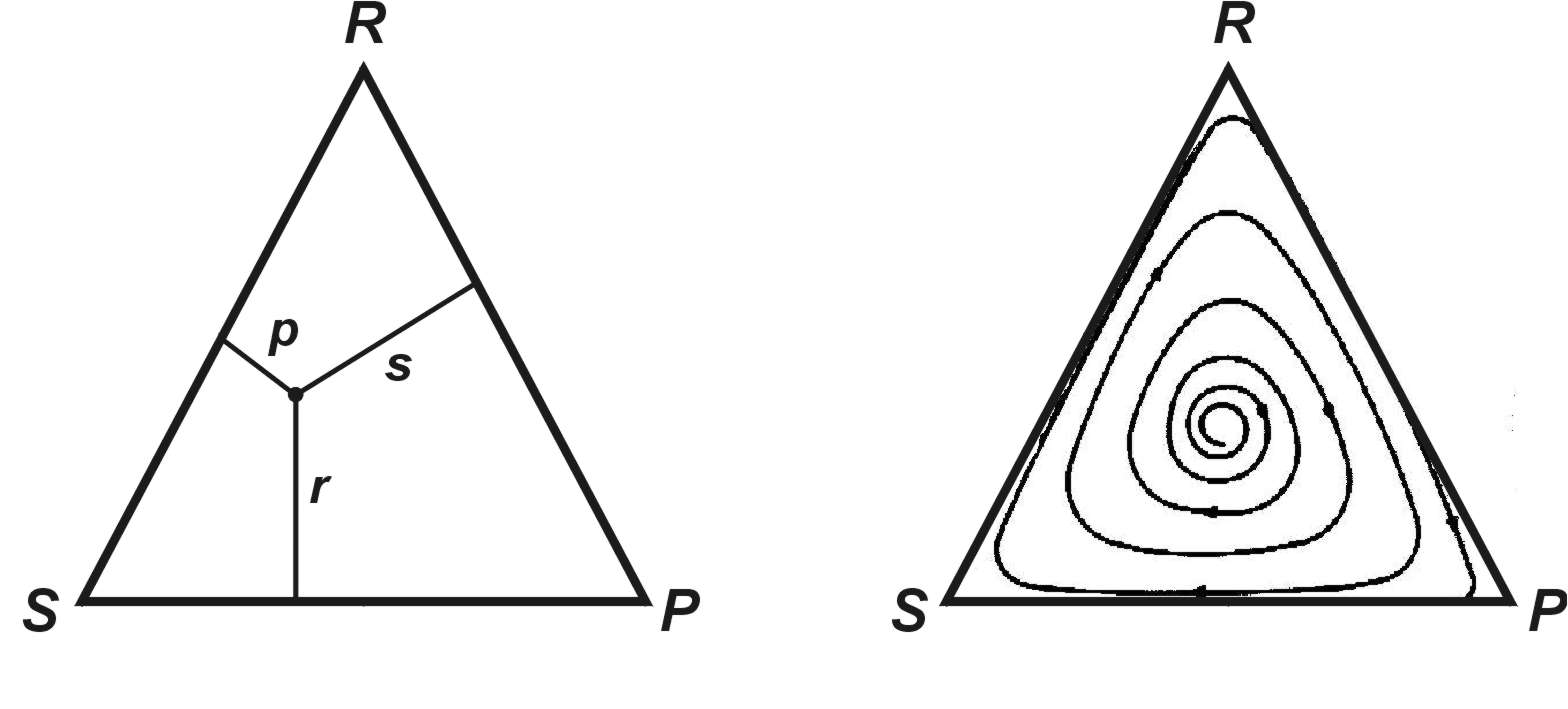 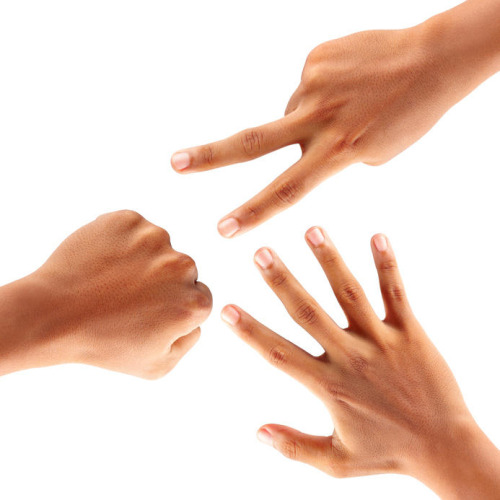 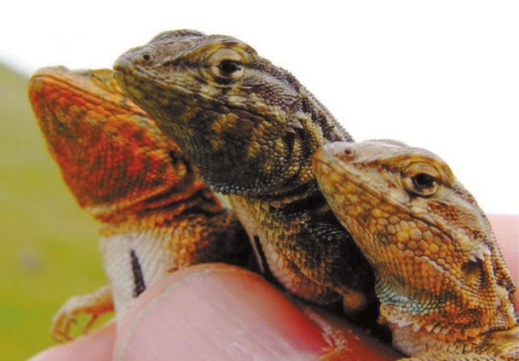 Př.: leguánek pestrý (Uta stansburiana):oranžové hrdlo: velké teritorium, několik samic
modré hrdlo: malé teritorium, jedna samice  méně samic, ale snazší 	obrana proti „zlodějům“
žluté hrdlo: žádné teritorium, „kradení“ kopulací
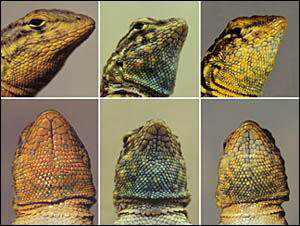 oranžové hrdlo: velký, teritoriální, několik samic
žluté hrdlo: neteritoriální, napodobuje samice - kradení kopulací
modré hrdlo: menší, teritoriální, jedna samice
každá strategie převládá 4-5 let  cykly
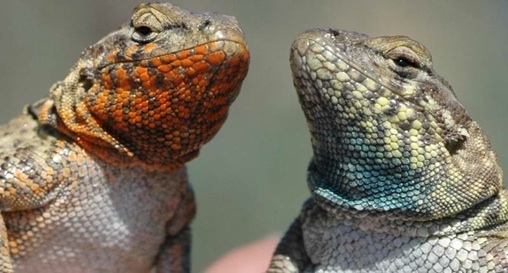 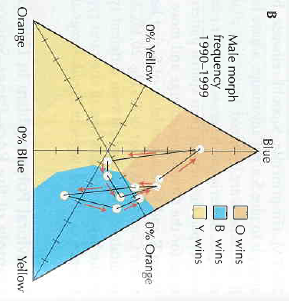 trajektorie cyklování
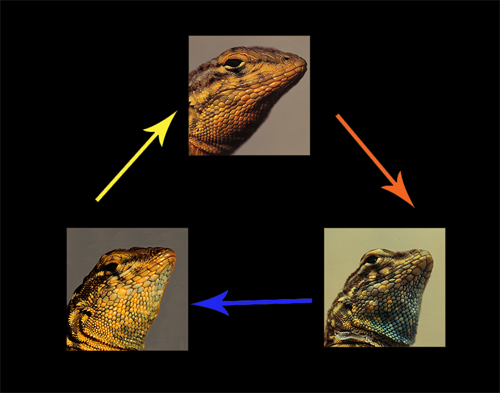 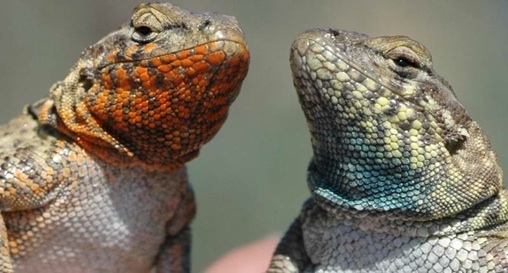 RECIPROČNÍ ALTRUISMUS
příbuzenský altruismus (kin selection)
altruismus mezi nepříbuznými
někdy altruismus pouze zdánlivý (výhoda pro „altruistu“, manipulace atd.)
Robert Trivers (1971): reciproční altruismus
	především ve stabilních skupinách


reciproční altruismus mezi druhy = mutualismus
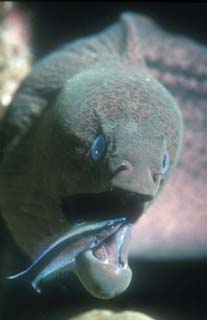 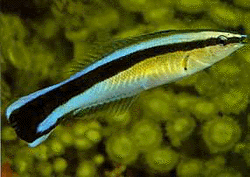 Př. vybírání parazitů  možné strategie:
	hlupák: vždy pomáhá
	podvodník: nepomáhá, zneužívá pomoc druhých
	zdráhavec: pomáhá jen za jistých situací
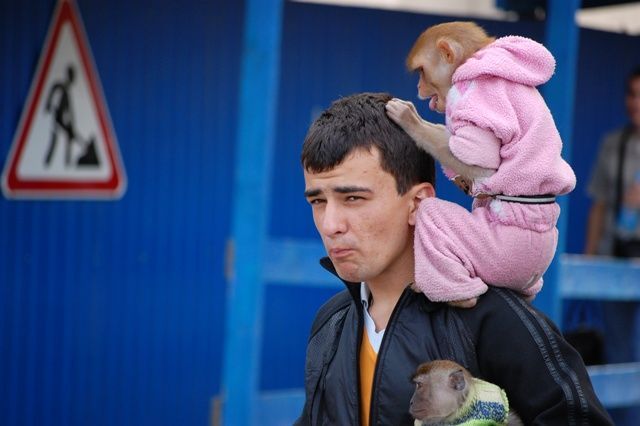 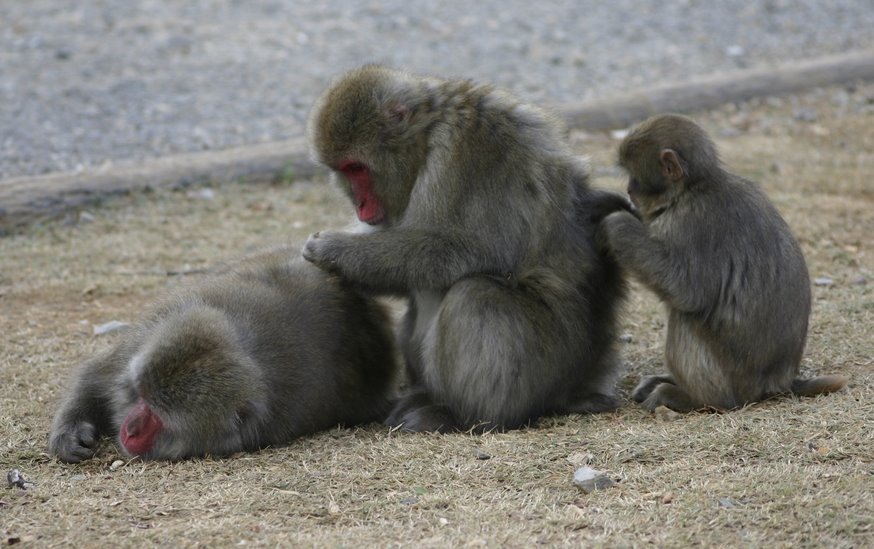 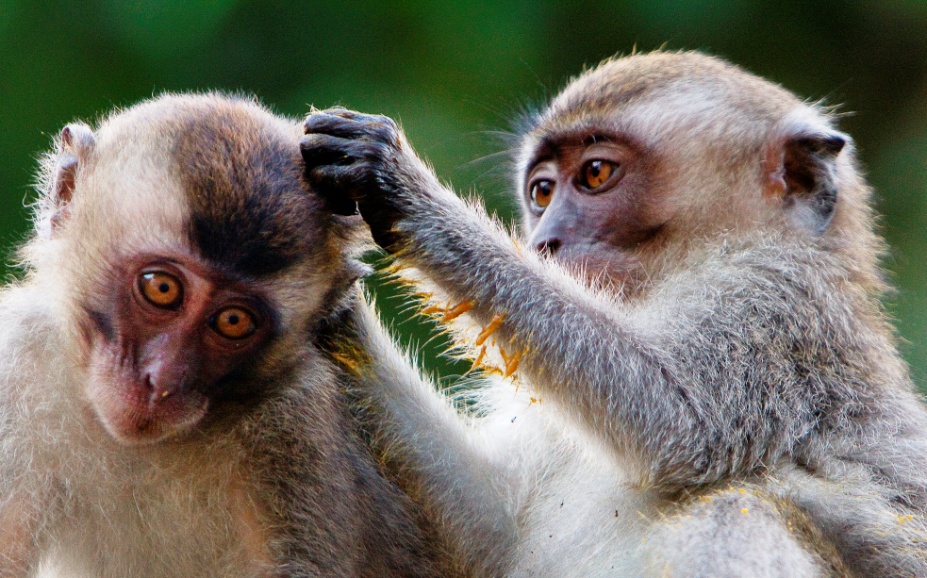 Vězňovo dilema
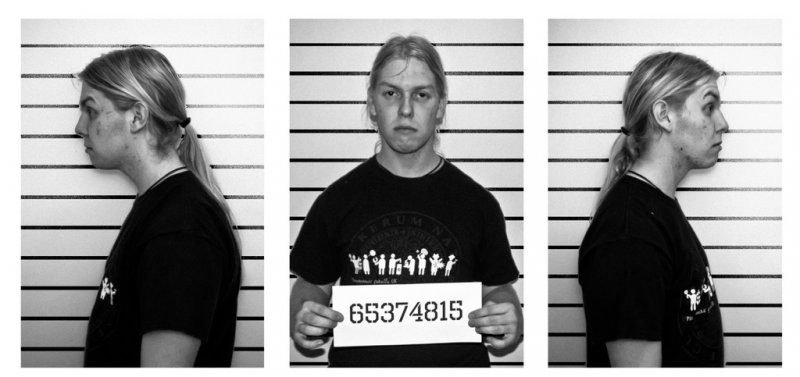 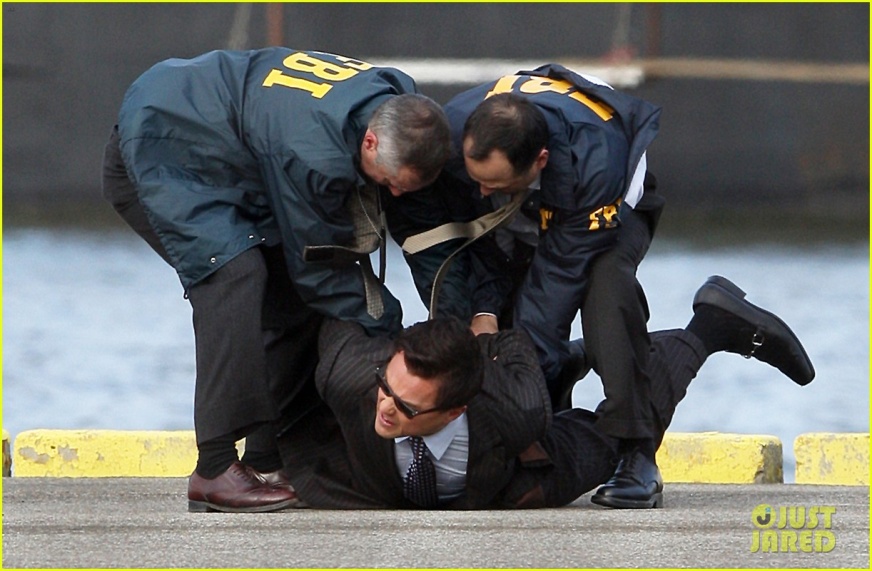 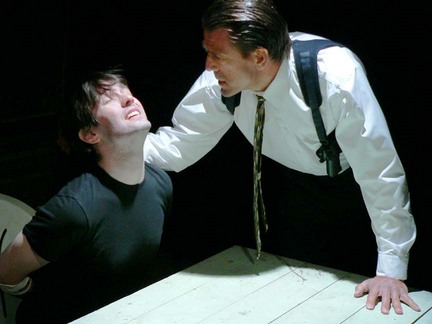 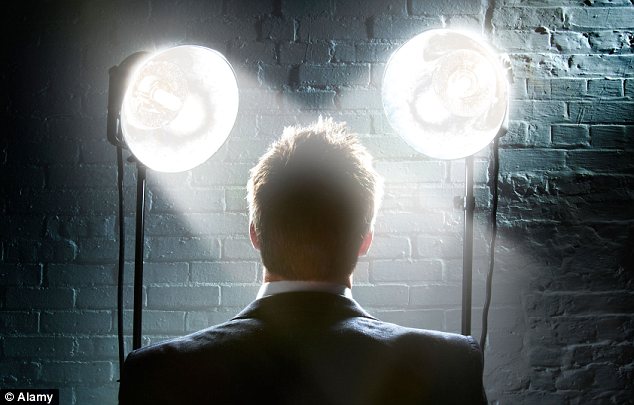 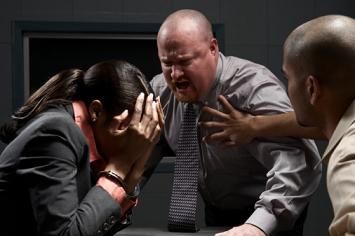 

spolu-
práce
zrada


S
Z
S
JÁ:
Z
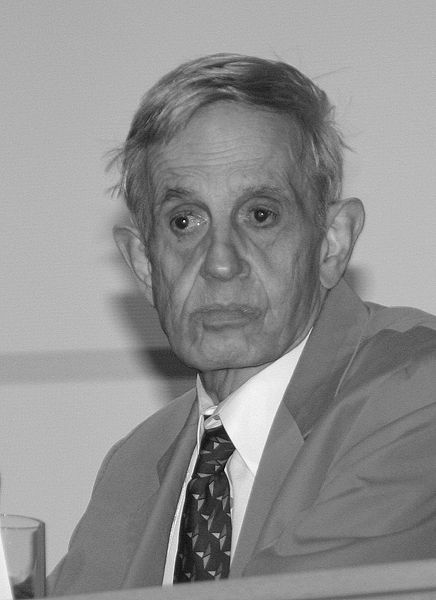 typ tzv. Nashovy rovnováhy = stav, kdy žádný z hráčů nemůže 	jednostranným krokem zlepšit svoji situaci (záleží na tom,	co udělá druhý hráč)
John Forbes Nash
základní schéma hry:
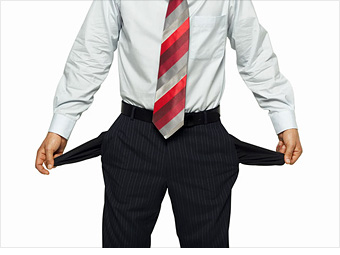 ?
300
-100
500
-10
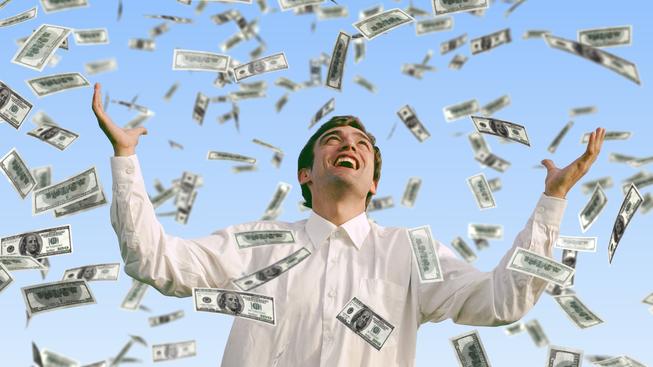 nevíme, co udělá druhý hráč
Závěr: když neznám krok spoluhráče, je lepší zradit
jinými slovy, ve vězňově dilematu je zrada je jedinou Nashovou rovnováhou
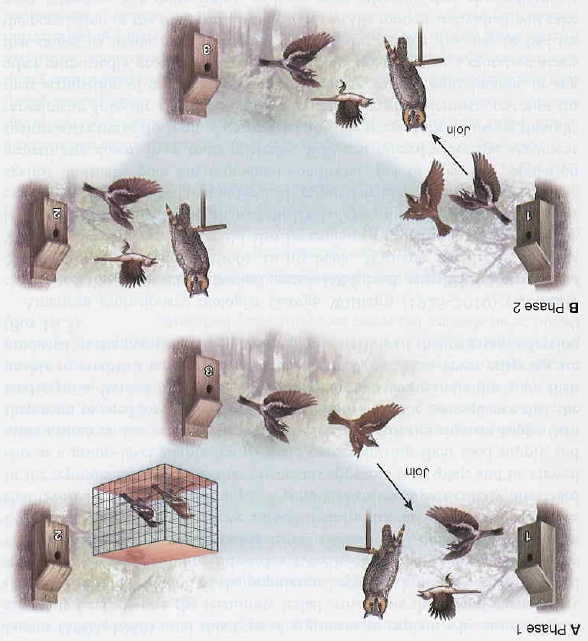 Př.: mobbing ptáků
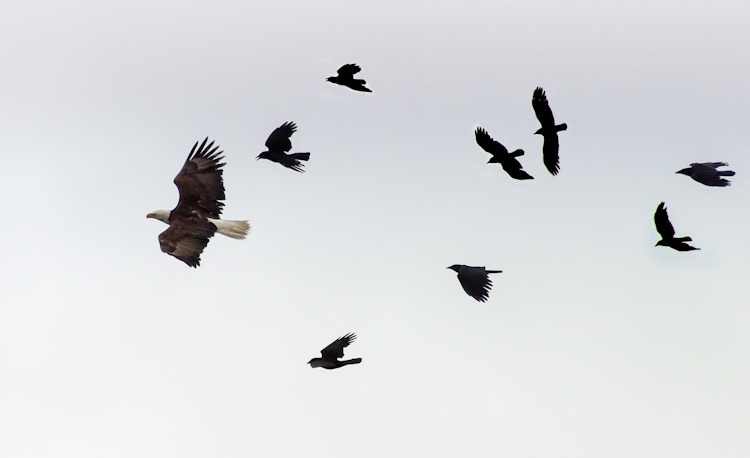 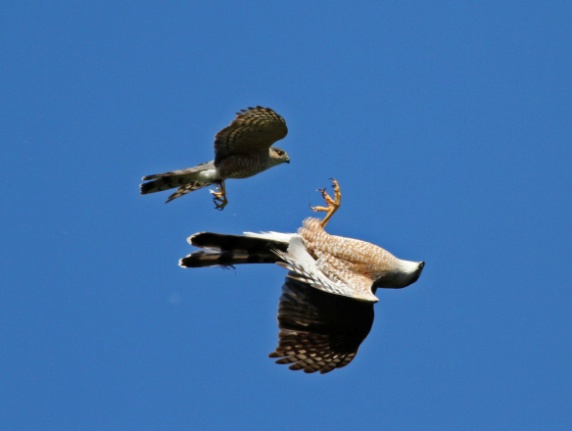 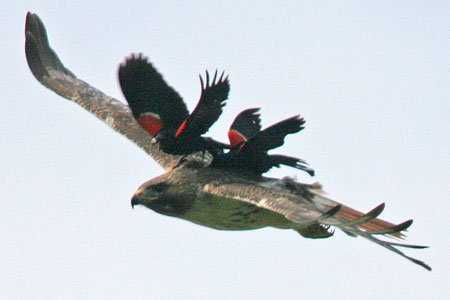 pomoc jen těm, kteří dřív pomohli
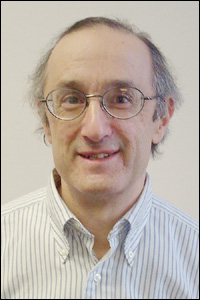 Robert Axelrod: v 70. a 80. letech počítačový turnaj
14 programů = strategií + 1 náhodný (7 „zlých“ strategií)
každá hra o 200 střetnutích proti ostatním i sobě
225 nezávislých her
body na základě vězňova dilematu: 5, 3, 1, 0   min. 0, max. 15 000 bodů
vítězem strategie Tit for Tat (půjčka za oplátku, TFT):  v prvním střetnutí spolupráce, v dalších kopírování kroku předchozího  soupeře
dodatečně Tit for Two Tats (dvojitá půjčka za oplátku; J. Maynard Smith):  první dva kroky spolupráce, potom normální Tit for Tat  kdyby byla  v původním turnaji nasazena, zvítězila by
Robert Axelrod
R. Axelrod – 2. turnaj:
62 + 1 strategie, jen 15 „dobrých“
výsledkem opět Tit for Tat
Proč nezvítězila Tit for Two Tats?
3. turnaj:
stejné strategie jako ve 2. turnaji
místo bodů zvyšování/snižování počtu kopií programu (simulace evoluce)
vždy výhra „hodných“ strategií, v 5 ze 6 her Tit for Tat
Pozor! Tit for Tat není ESS! (možná koexistence dalších 
strategií, např. Tit for Two Tats)
Šance „hodných“ strategií závisí na přítomnosti určité kritické četnosti:
	náhodný posun frekvencí
	příbuzenství
	viskozita
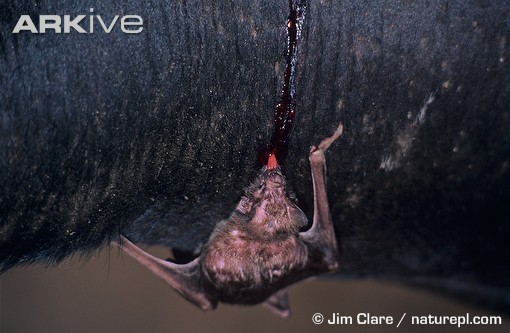 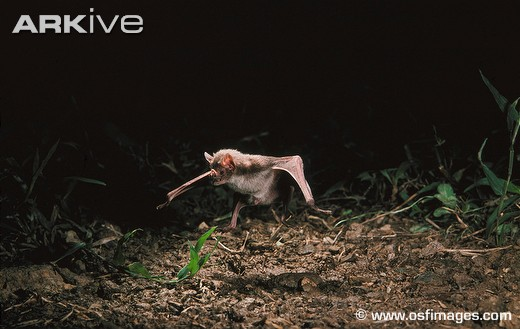 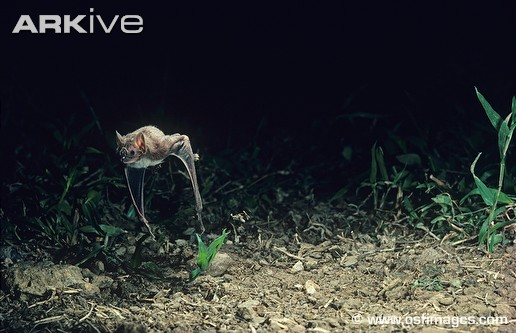 Desmodus rotundus
Počítačové simulace i samotná existence altruismu v přírodě se zdají být
v rozporu se závěry vězňova dilematu i s psychologickou praxí

Hra s nenulovým součtem
hra s nulovým součtem:   např. hry (ale ne vždy – Premier League 1977)
hra s nenulovým součtem:   rozvod   upír obecný (Desmodus rotundus)
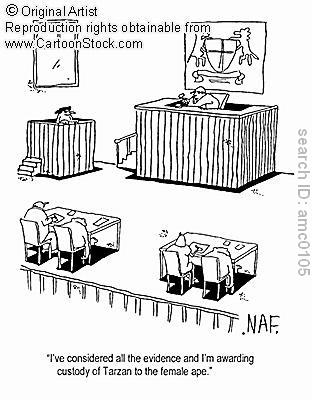 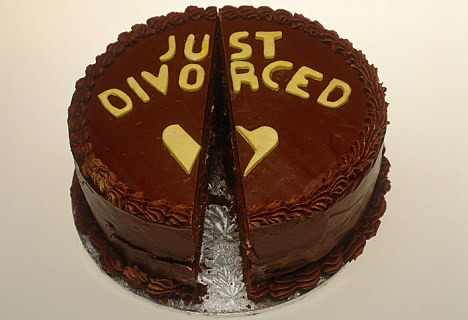 Časový rámec
Axelrodův počítačový turnaj: opakování hry = opakované vězňovo dilema 
konec hry neznáme  spolupráce
konec hry známe  zrada
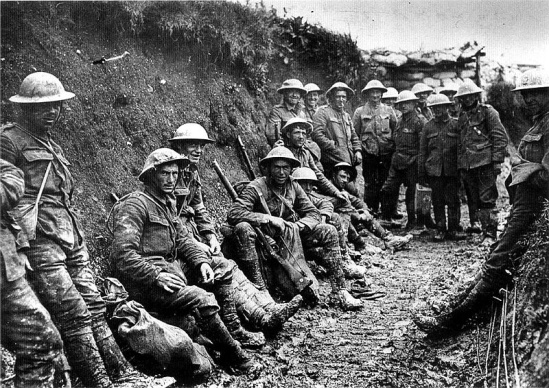 Př.: 1. světová válka – strategie „žít a nechat žít“
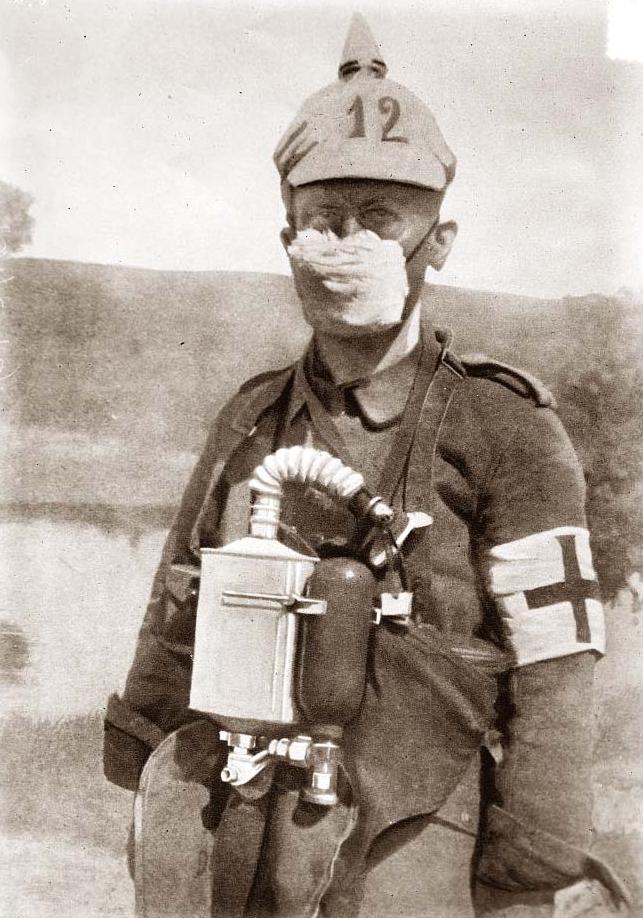 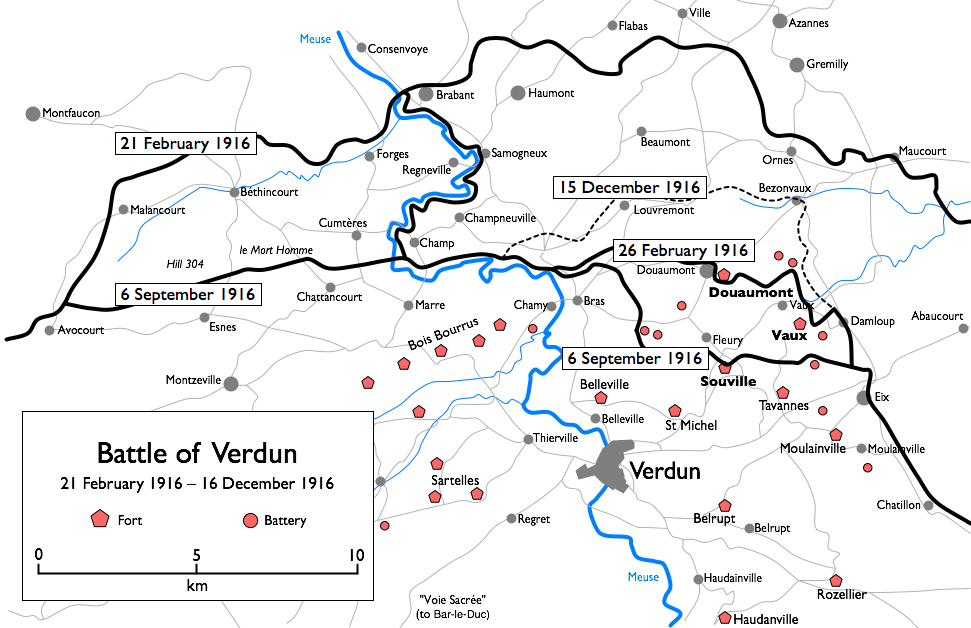 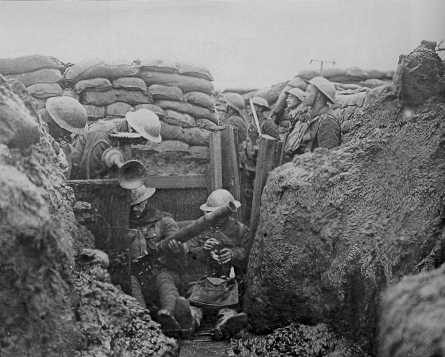 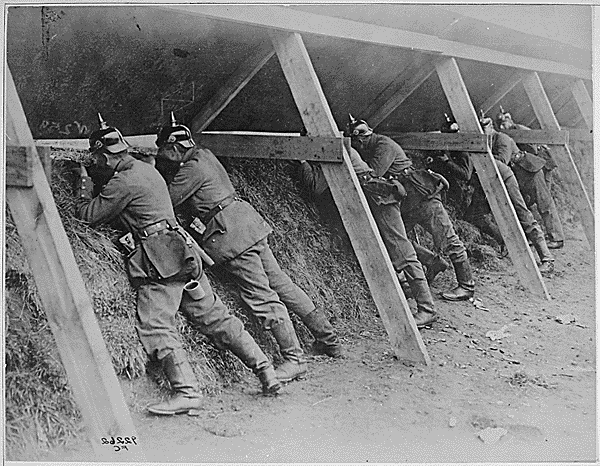 Trachops 
cirrhosus
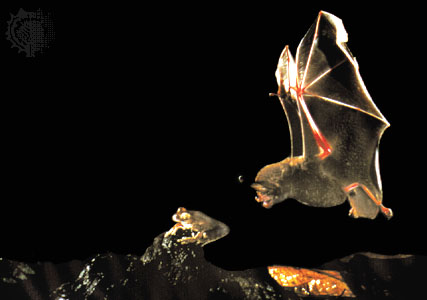 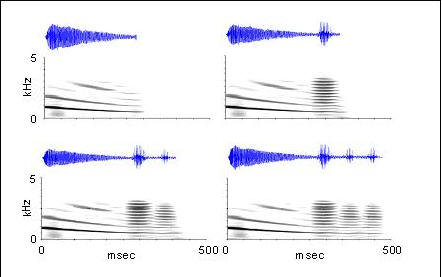 „hvízdnutí“
hvízd!
Engystomops pustulosus
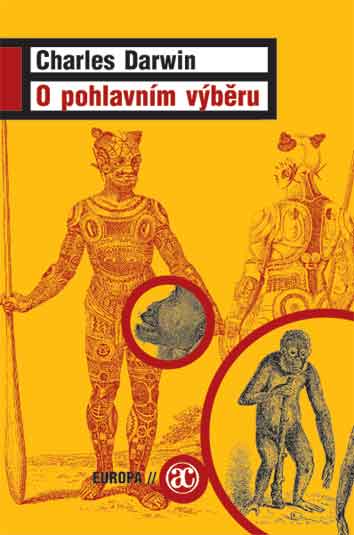 POHLAVNÍ VÝBĚR
(sexual selection)
Proč jsou samci většinou tak nápadní?
Darwin (1871): pohlavní výběr
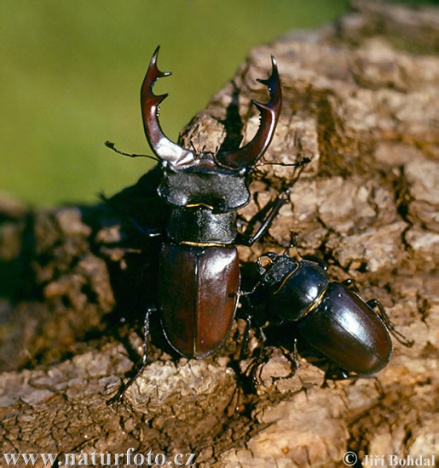 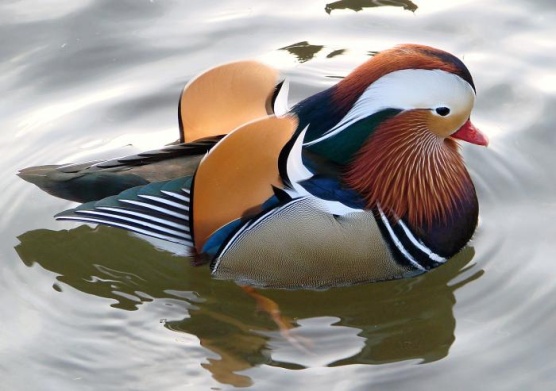 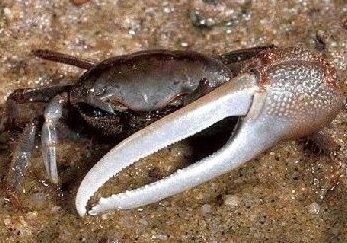 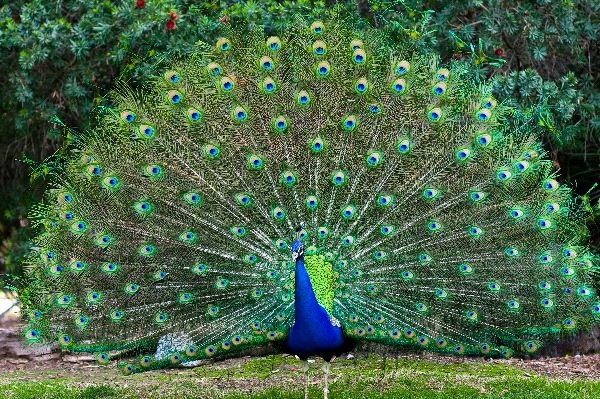 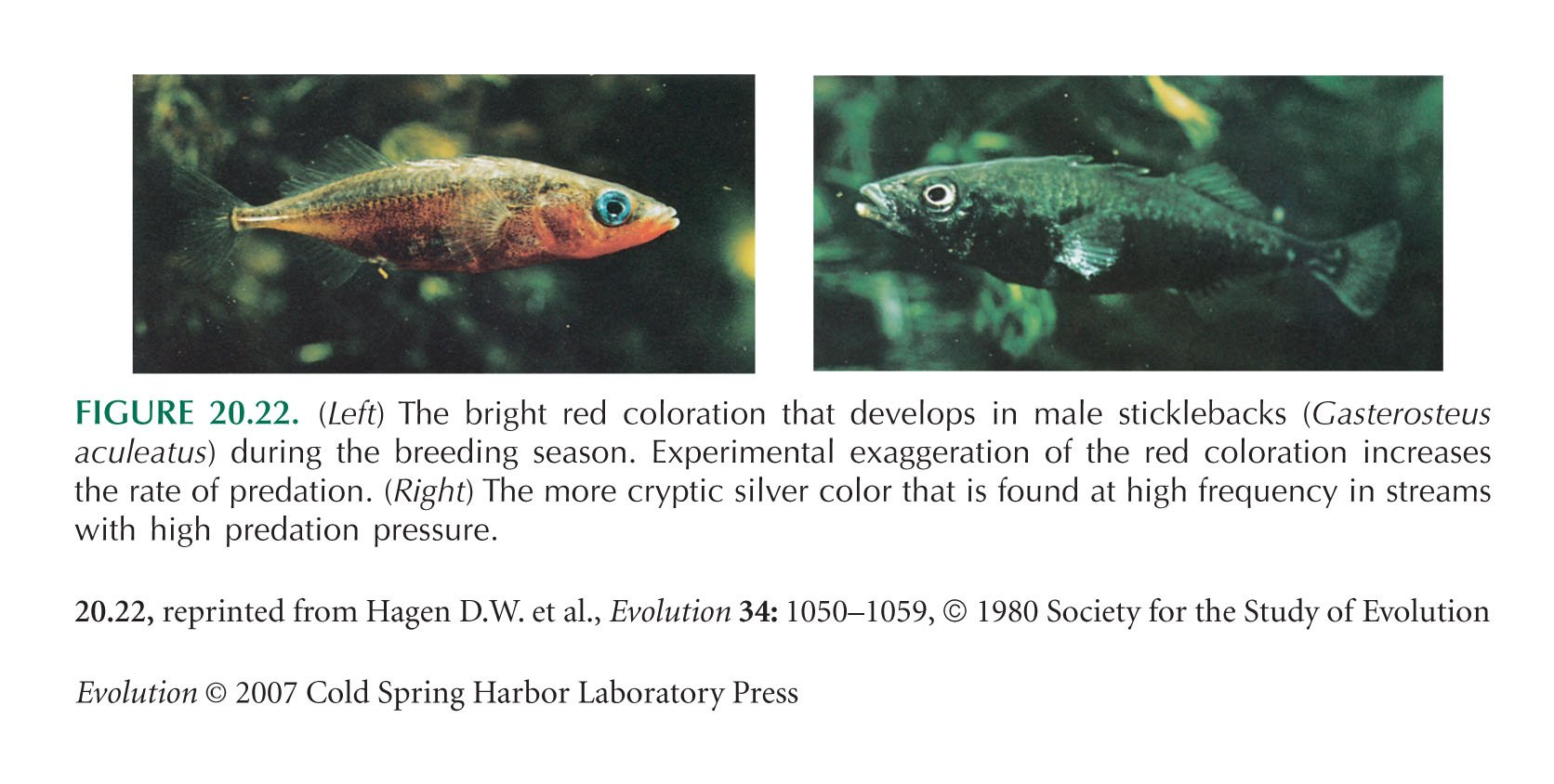 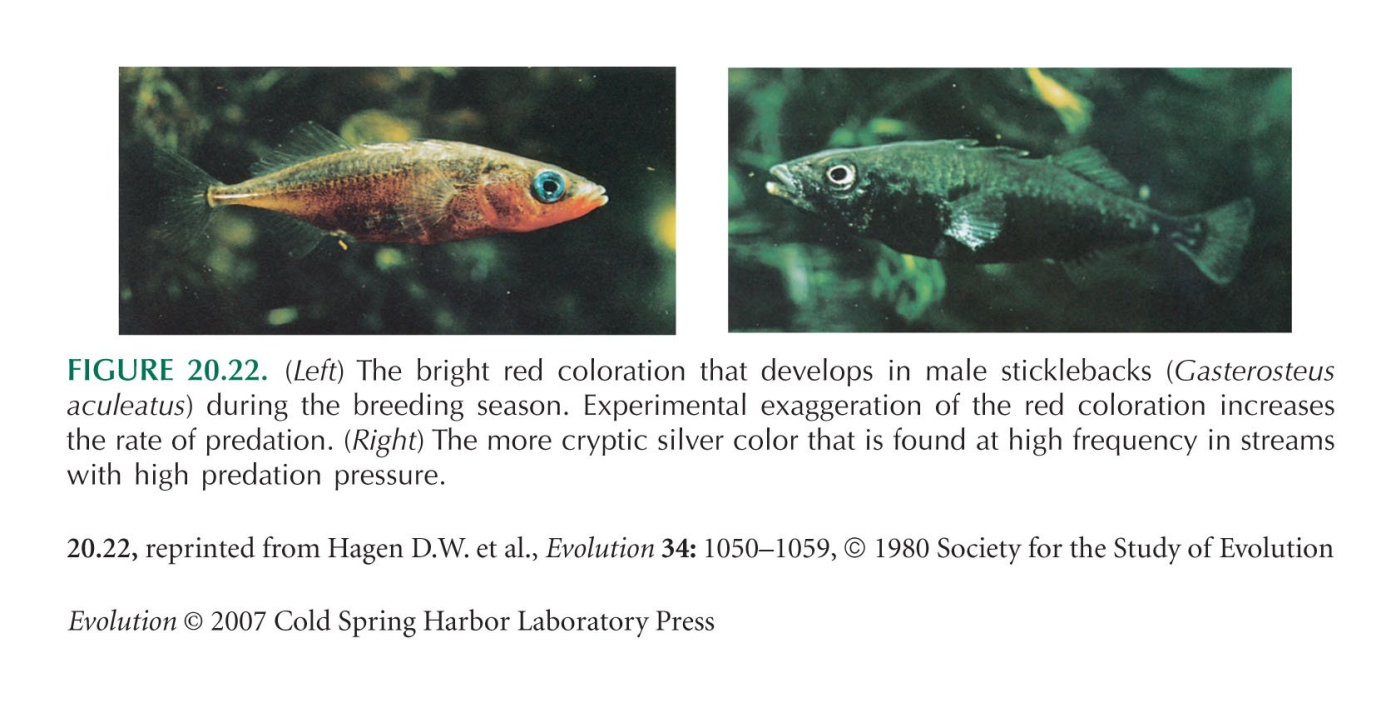 Pohlavní rozmnožování  kooperace, ale i konflikt mezi jedinci	stejného pohlaví i jedinci opačného pohlaví
sexual conflict
parent-offspring conflict
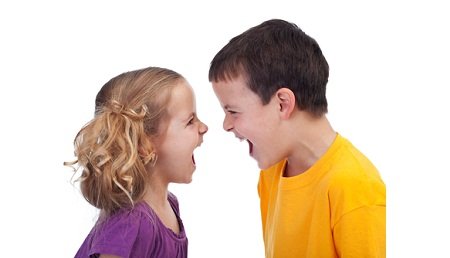 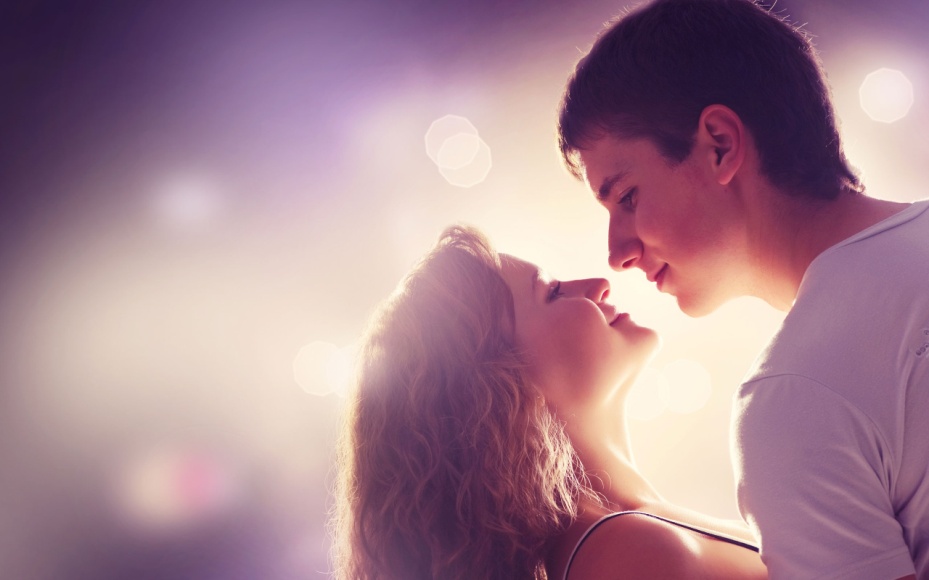 otec
matka
sib-sib conflict
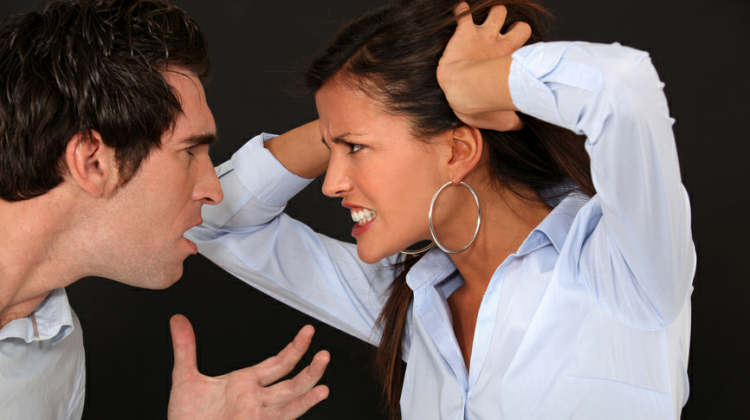 sourozenec 1
sourozenec 2
Jestliže jsou pohlavní partneři nepříbuzní, žádný z nich 
nemá zájem na přežití nebo reprodukčním úspěchu 
toho druhého!!
Primární příčina pohlavního výběru = rozdílné rodičovské investice
	levné spermie  nákladná vajíčka
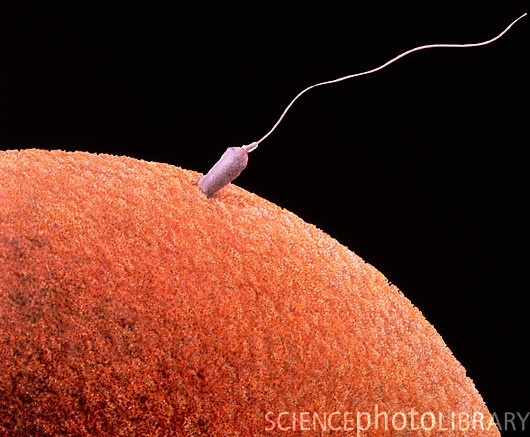 levná spermie
nákladné vajíčko
operační poměr pohlaví = počet samců a samic, kteří se rozmnožují  	vychýlený ve prospěch samců, protože samci kopulují častěji	 pro samce limitujícím faktorem počet samic, pro samice počet 	vajíček nebo mláďat  konflikt reprodukčních zájmů (Trivers 1972)
rozpětí rozmnožovací úspěšnosti u samců téměř vždy 	vyšší než u samic
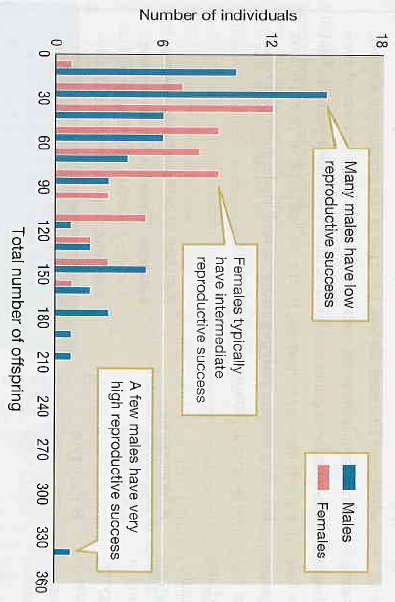 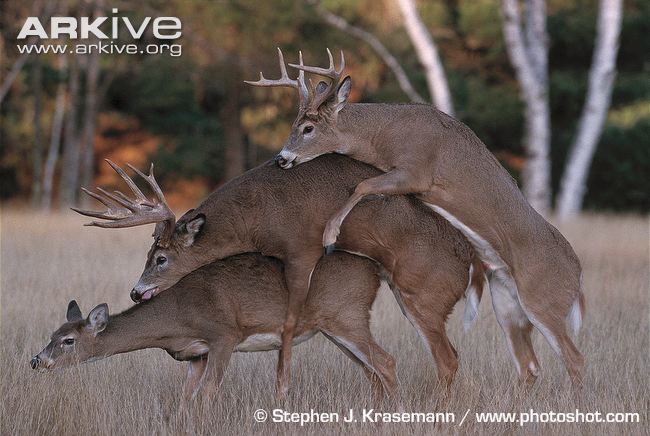 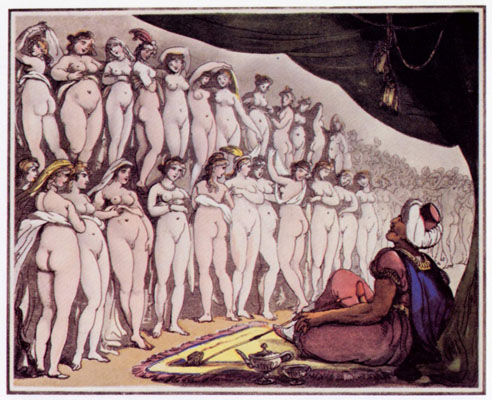 Závěr: mezi pohlavími rozdíly v rozmnožovacím chování:
	samci jsou (většinou) kompetitivní	samice jsou (většinou) vybíravé
Síla pohlavního výběru není u všech druhů stejná:
monogamní druhy: slabá selekce, nevýrazný dimorfismus
polygamní druhy: silná selekce, výrazný pohlavní dimorfismus	polygynie	polyandrie	promiskuita
	polygynandrie
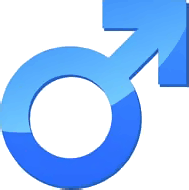 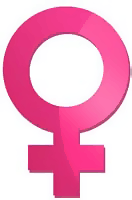 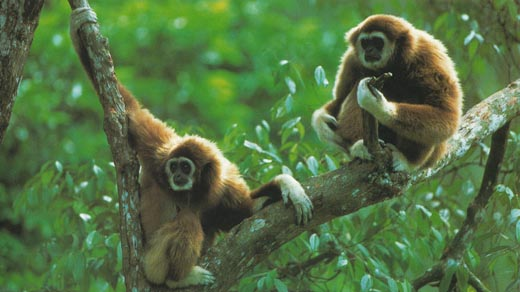 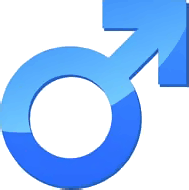 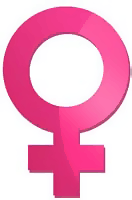 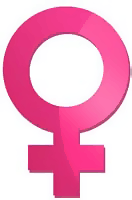 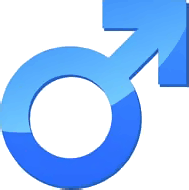 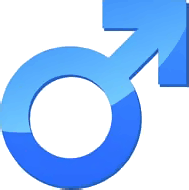 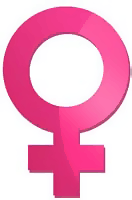 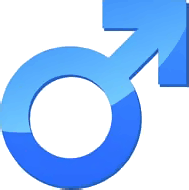 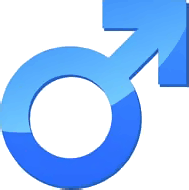 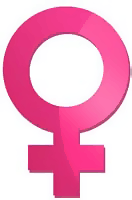 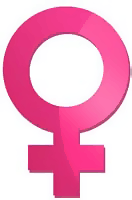 gibon: monogamní
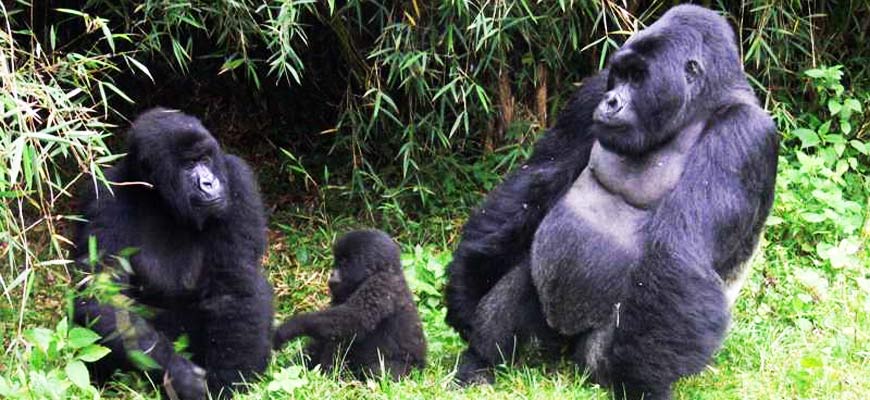 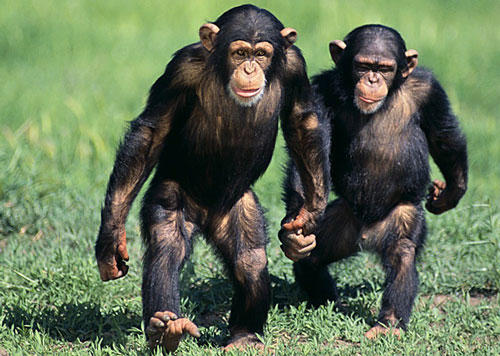 šimpanz: promiskuitní
gorila: polygynní
… a člověk?
Někdy pestřejší samice, např. lyskonohové:
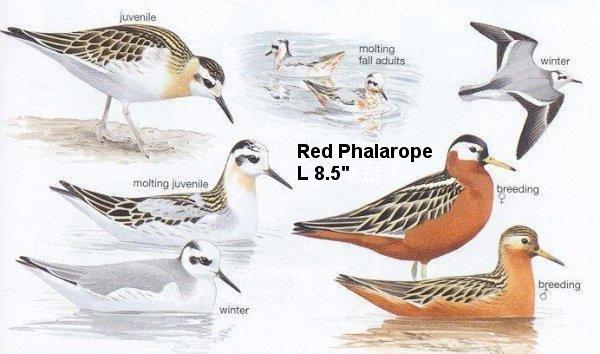 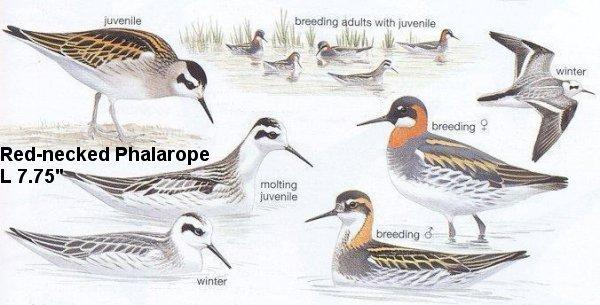 lyskonoh ploskozobý
lyskonoh úzkozobý
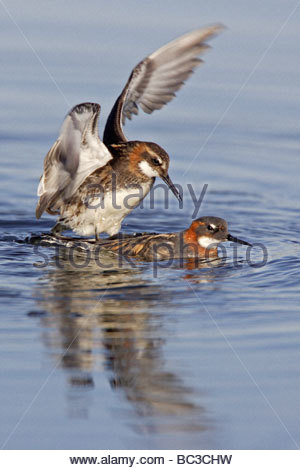 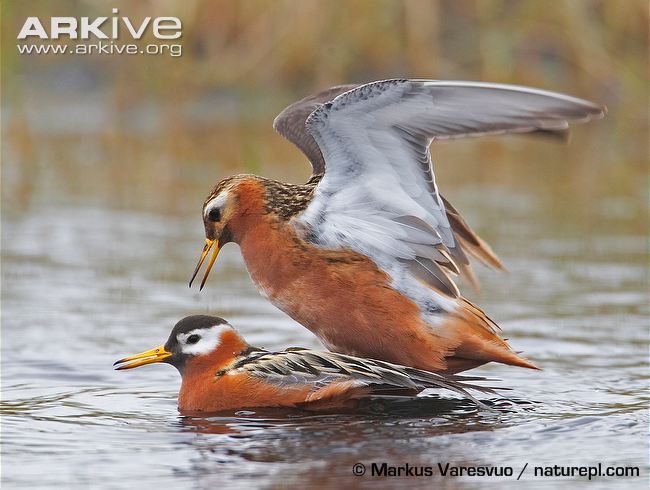 Intrasexuální selekce
Samci kompetují – přímo ...
přímý souboj
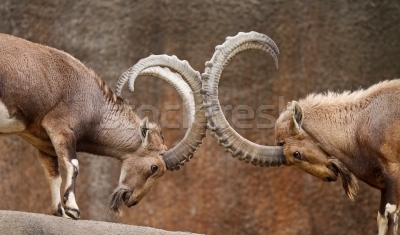 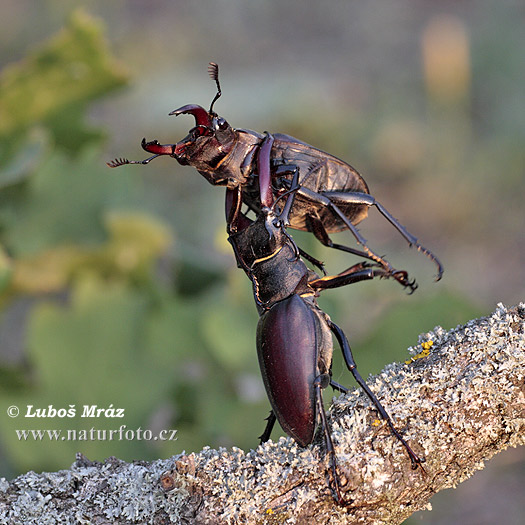 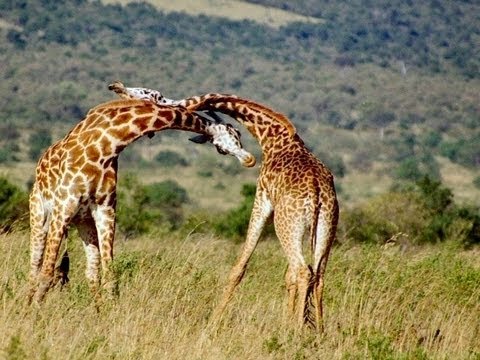 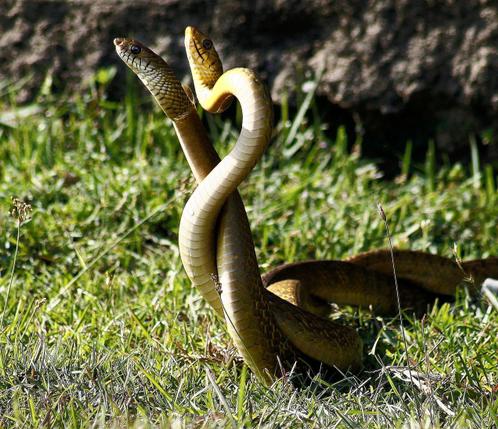 Samci kompetují – přímo ...
předvádění	např. tok, hromadný tok (lek)	tance pipulek	loubí lemčíků atd.
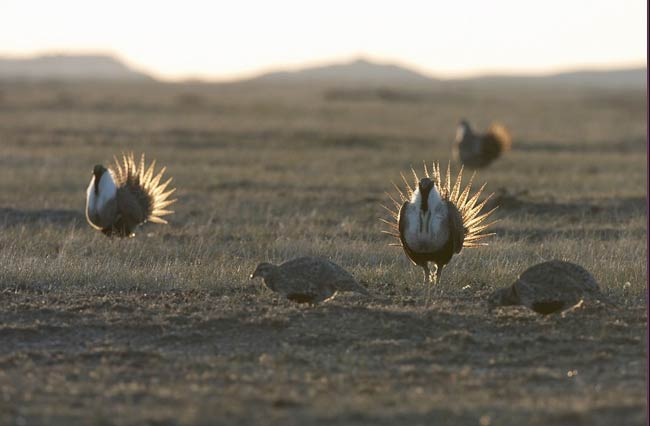 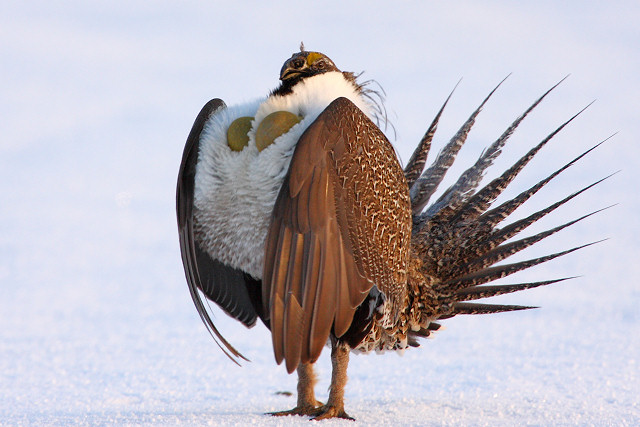 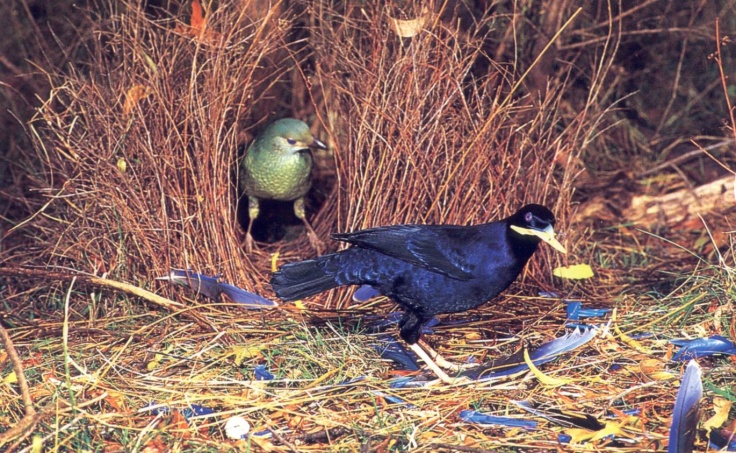 tetřívek pelyňkový
(Centrocercus urophasianus)
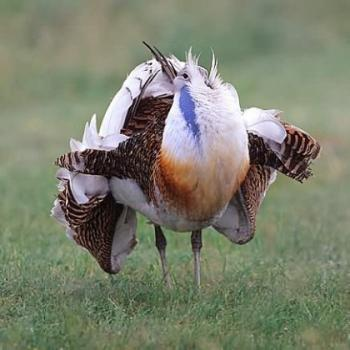 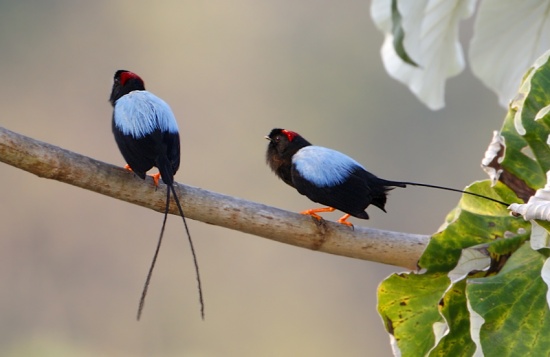 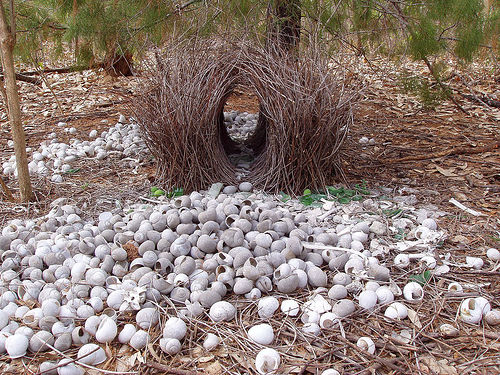 drop velký
(Otis tarda)
pipulka dlouhoocasá
(Chiroxiphia linearis)
Alternativní strategie:
leguán mořský: rychlý přenos zásoby spermatu během krátké kopulace	subordinovaných samců
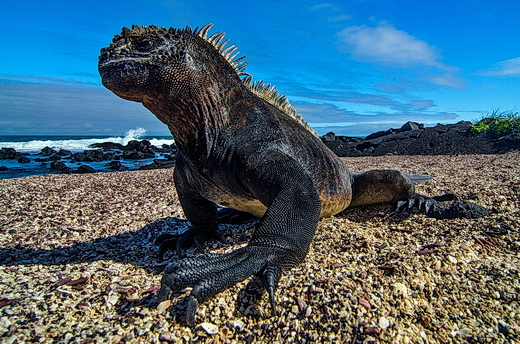 neteritoriální samci – „kradení“ kopulací („sneakers“): leguánek pestrý 	(Uta stansburiana), lososi, slunečnice, cichlidy, hořavka duhová
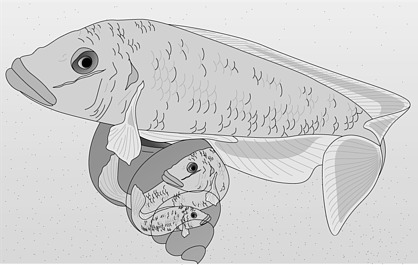 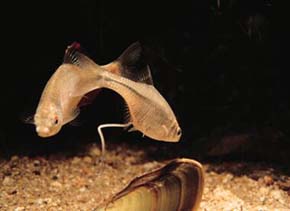 sneakers
hořavka
Lamprologus callipterus (Tanganika)
často napodobování samic (menší velikost, zbarvení): cichlidy, lososi
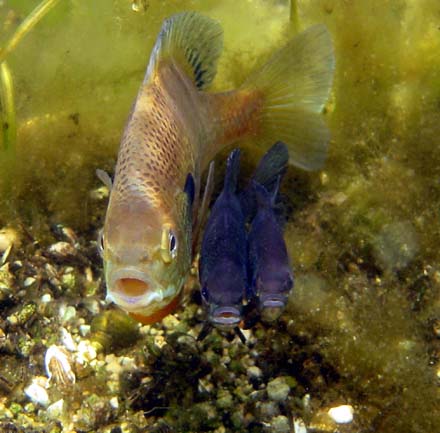 satelitní samec
samice
slunečnice obecná (Lepomis macrochirus, 
okounkovití, S Amerika)
důsledky existence neteritoriálních samců:
pro teritoriální (dominantní) samce negativní
pro samice negativní (snížení fitness potomstva), ambivalentní, ale i pozitivní	(zvýšení počtu oplozených vajíček, zvýšení variability potomstva, zvýšení	genetické kompatibility)
… i nepřímo
zamezení oplodnění jiným samcem
hlídání samice
kopulační zátky (hlodavci, hmyz, štíři)
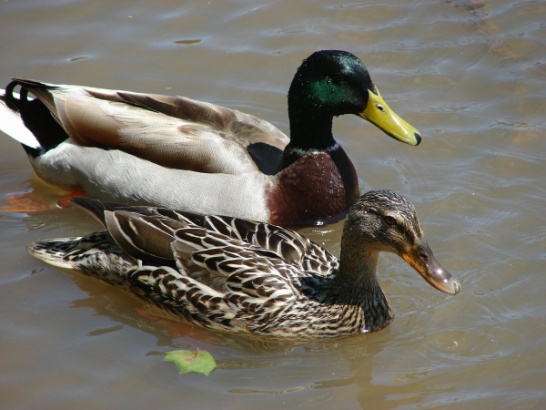 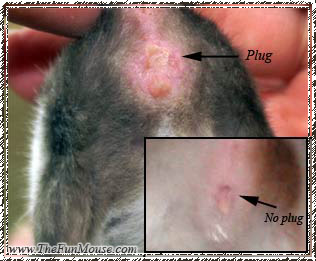 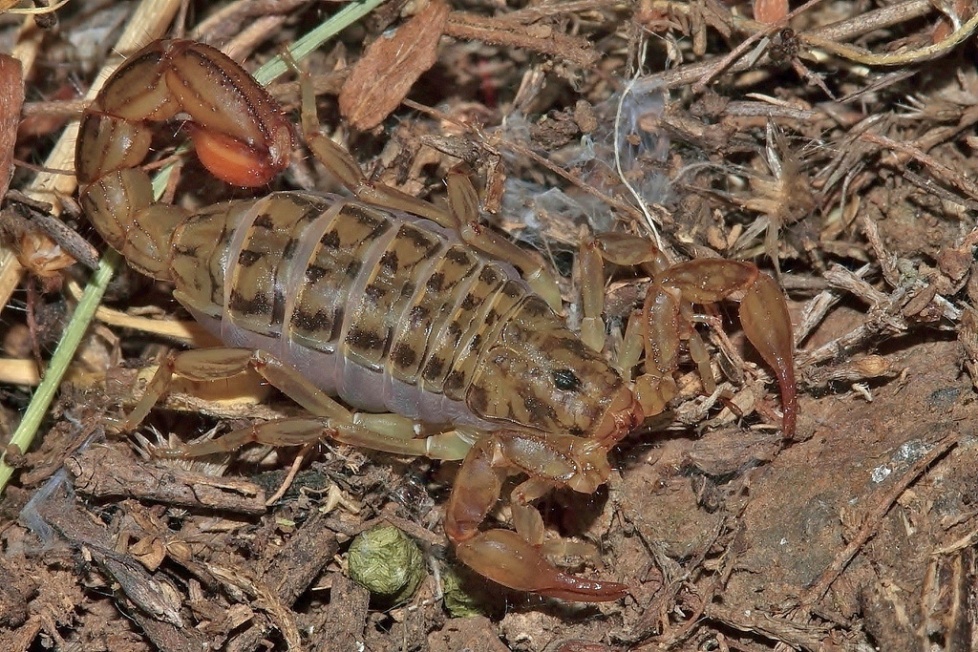 zátky se zpětnými háčky
Vaejovis punctatus
… i nepřímo
zamezení oplodnění jiným samcem
zalamování kopulačního orgánu v traktu samice (pavouci):	např. pavouk Tidarren argo odlomení pedipalpy, přichycení k epigyne	samice  4 h








chemické repelenty ve spermatu (Drosophila, hadi)
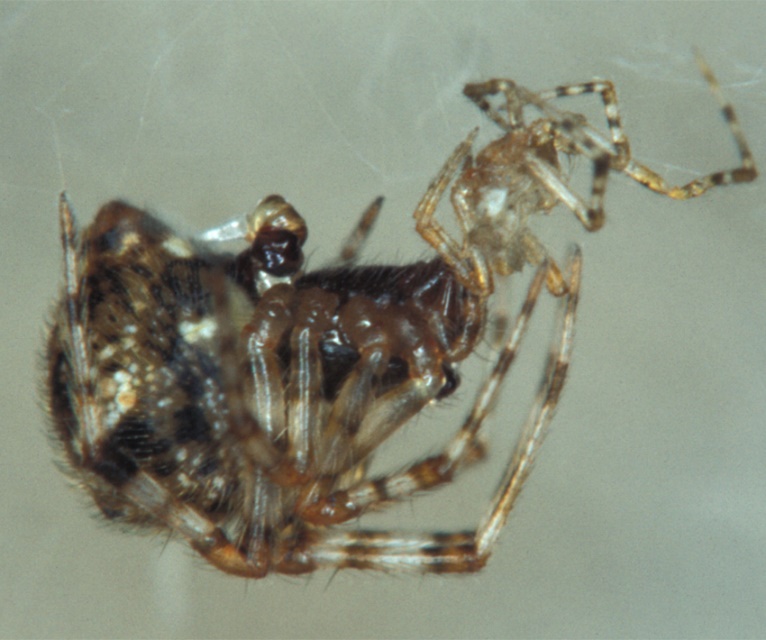 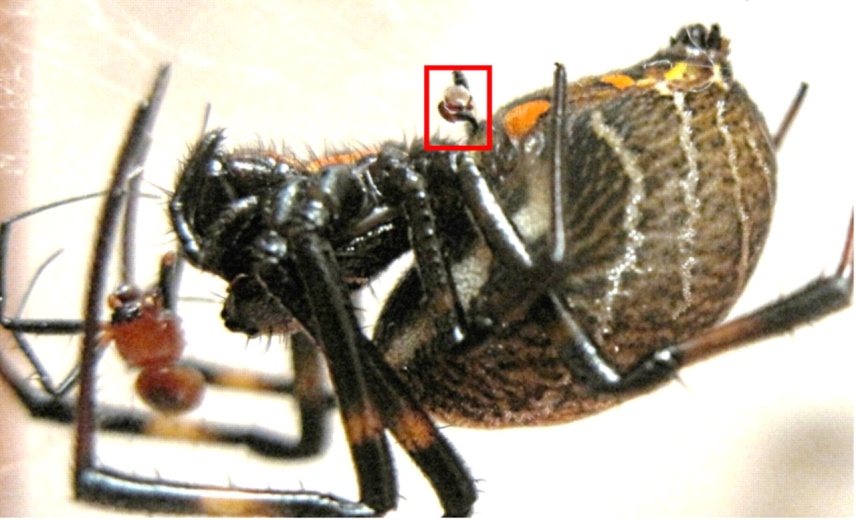 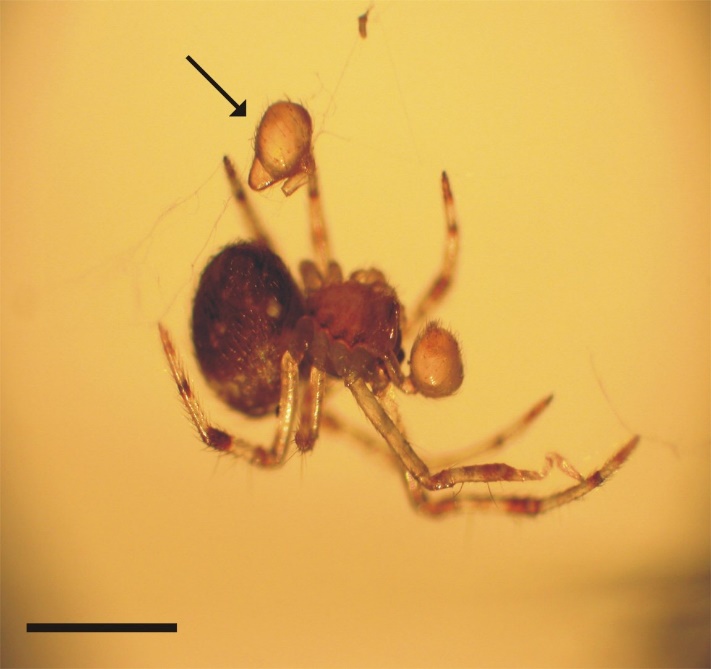 Nephilengys malabarensis
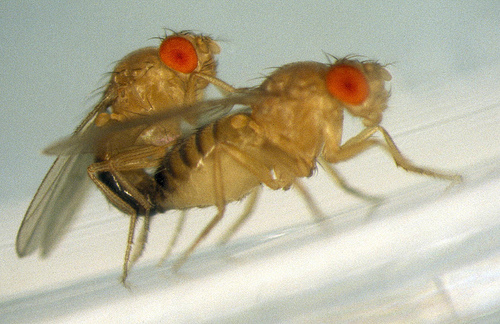 Drosophila: proteiny přídatných žláz ve spermatu  	zvýšení produkce vajíček, zátka, repelentní účinky
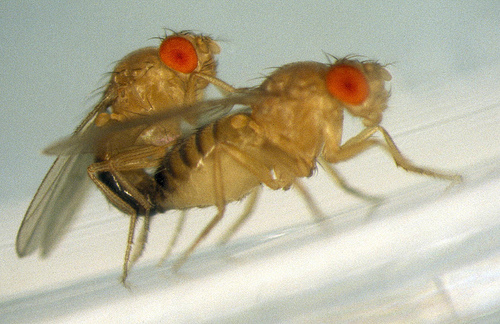 4 transgenní linie
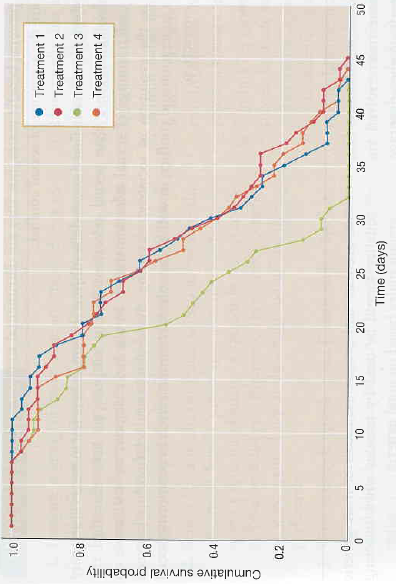 Tr. 1 a 2:
žádné sperma
Tr. 3: sperma, kopulace
Tr. 4: sperma, žádná kopulace
účinek semenných proteinů snižuje přežívání samic
konflikt reprodukčních zájmů samců a samic!!
samec
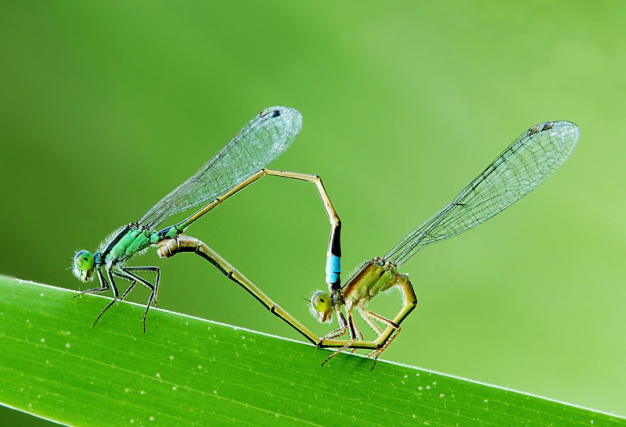 samice
… i nepřímo
zamezení oplodnění jiným samcem
prodloužené spojení po kopulaci (psovité šelmy)
odstranění spermatu předchůdce
kopulační orgánmotýlic rodu Argia:
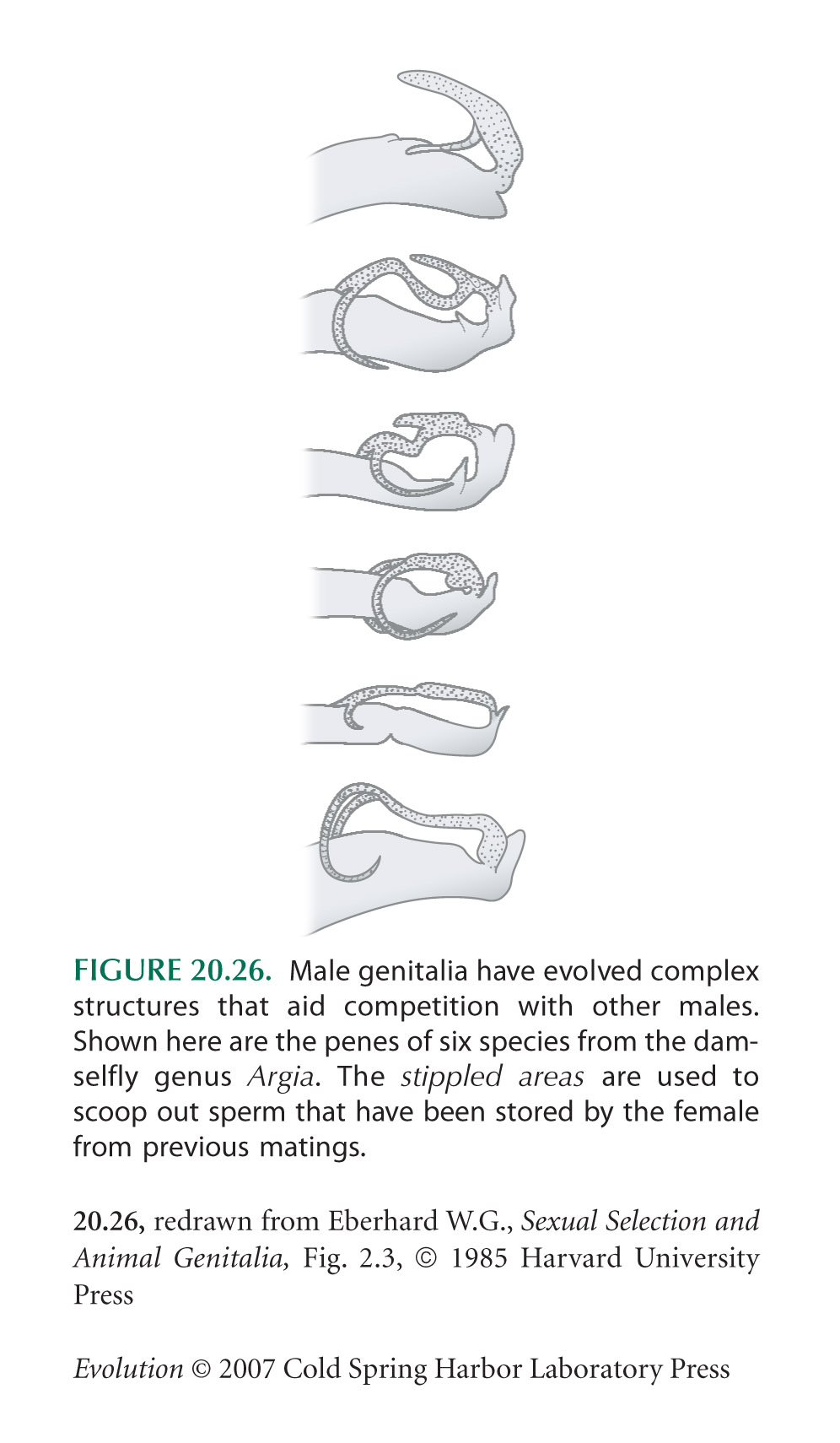 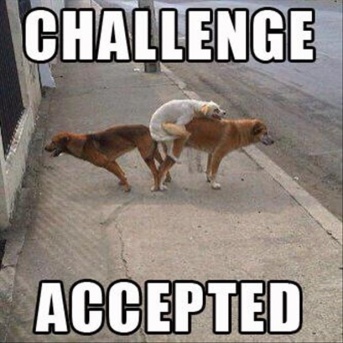 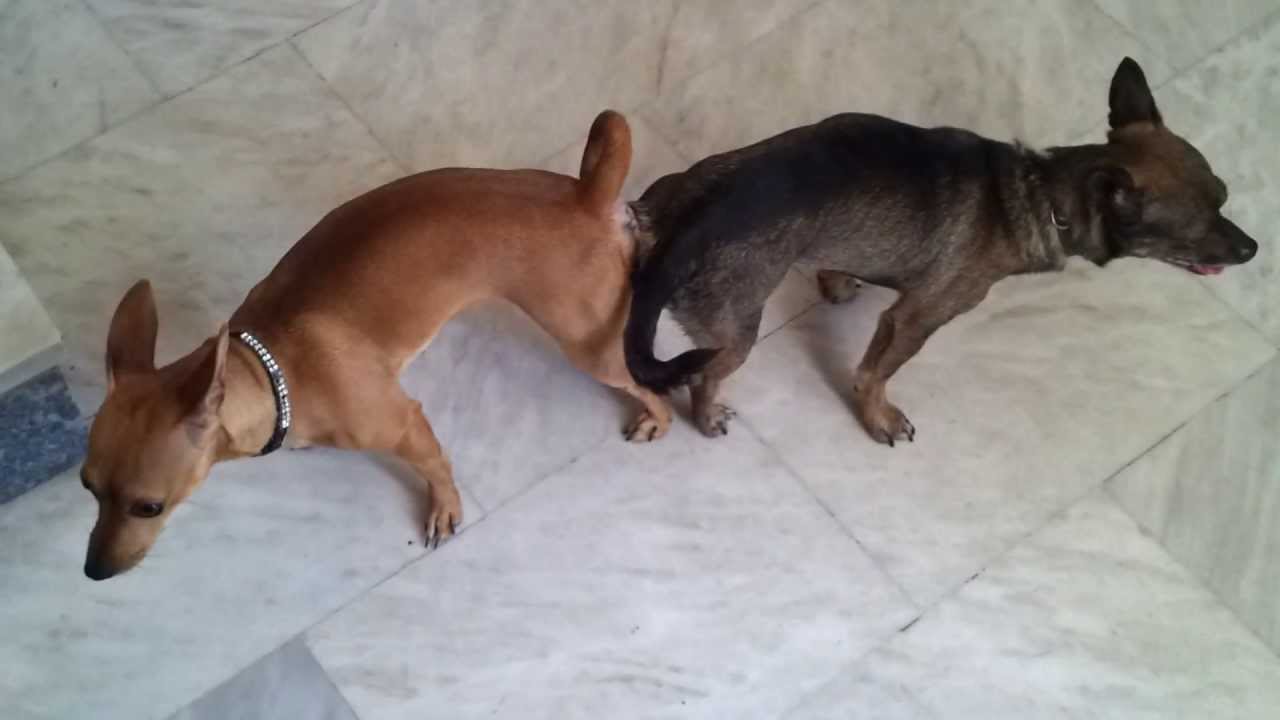 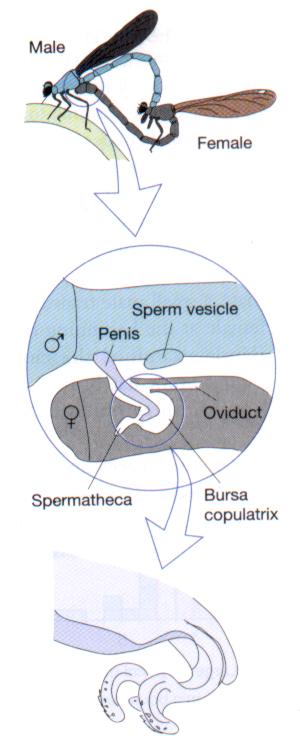 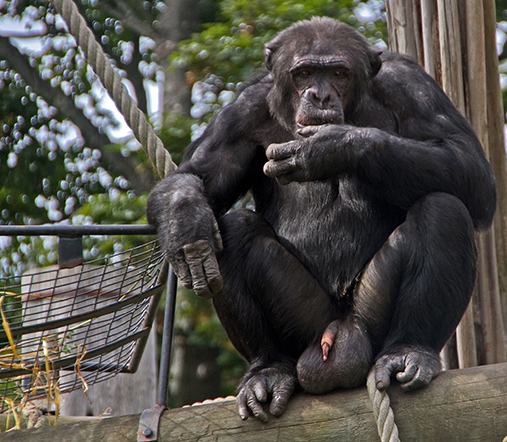 … i nepřímo
kompetice spermií
delší kopulace
větší ejakulát  větší testes:
šimpanz > člověk > gorila > gibon
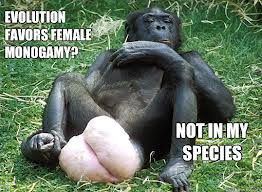 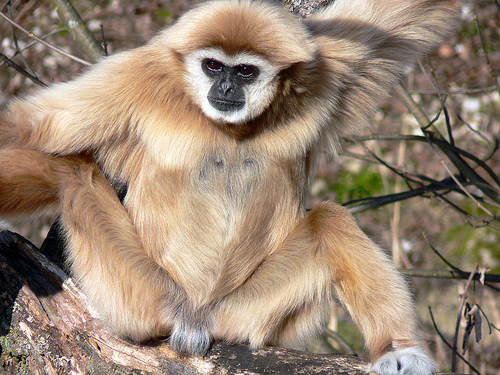 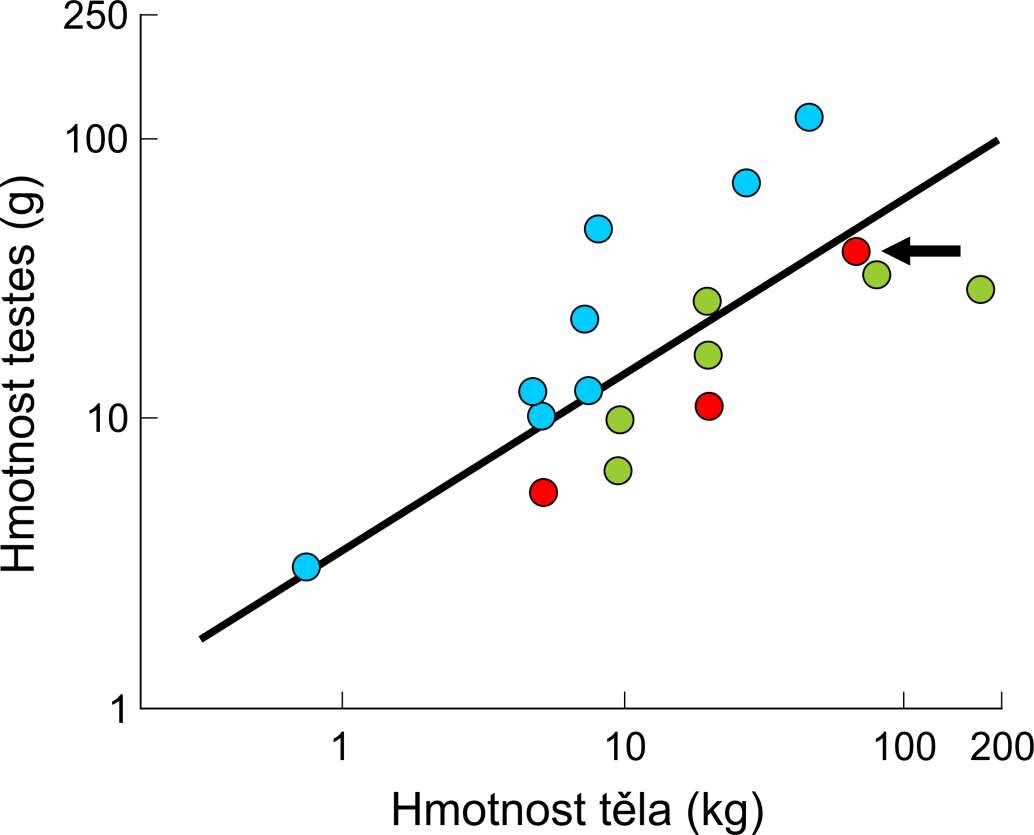 promiskuitní primáti (modrá)
člověk
polygynní primáti
(zelená)
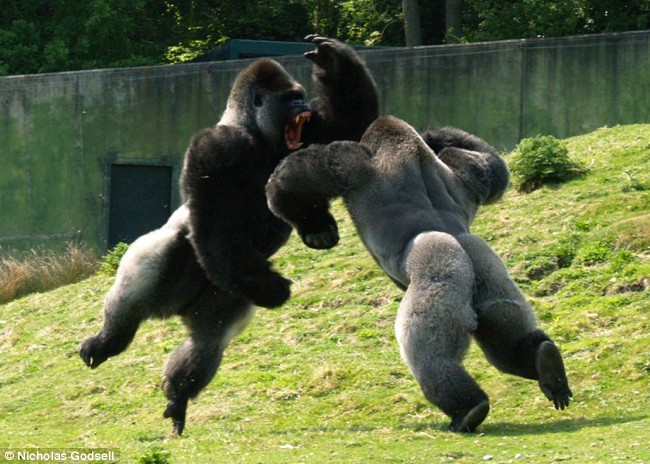 monogamní primáti
(červená)
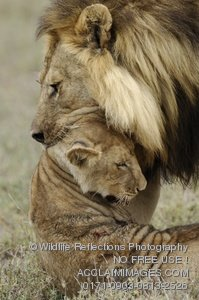 … i nepřímo
infanticida
zabíjení mláďat: kočkovité šelmy (lev, kočka domácí)  
hlodavci (myš, potkan, lumíci, křečci, hraboš pensylvánský): 
efekt Bruceové = abort vyvolaný pachem cizího samce 

i když prospěch samce je jasný, jde o strategii samice, která se tím brání pravděpodobné budoucí infanticidě (zbytečná investice)
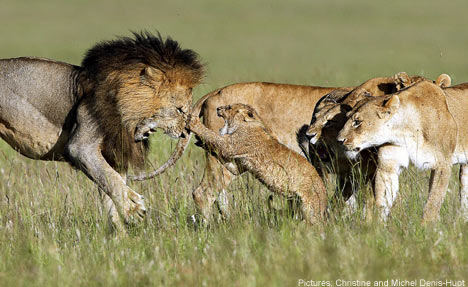 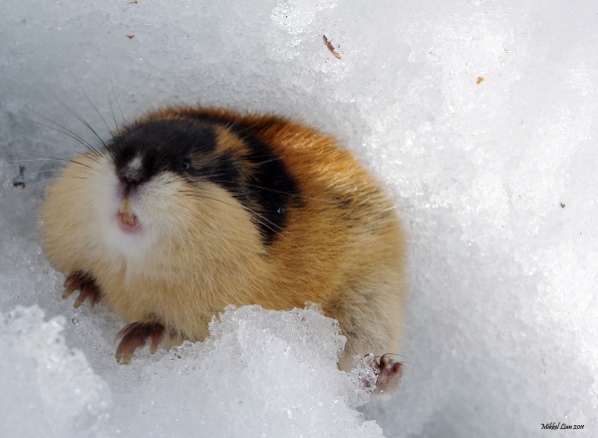 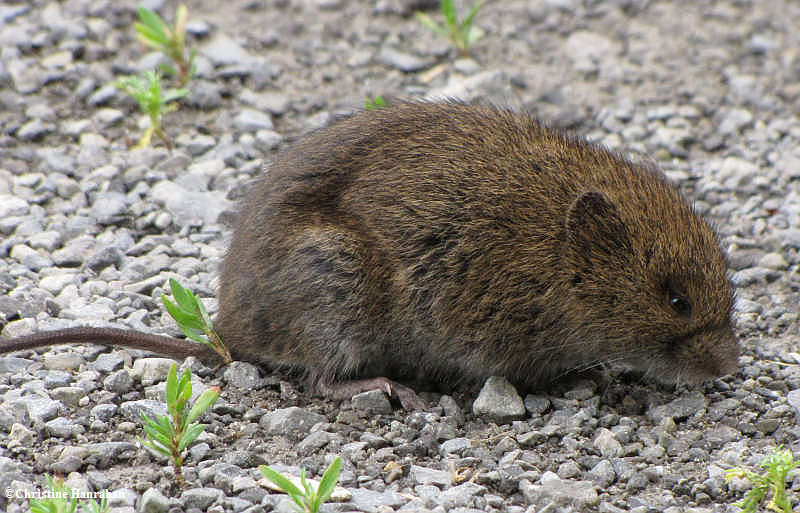 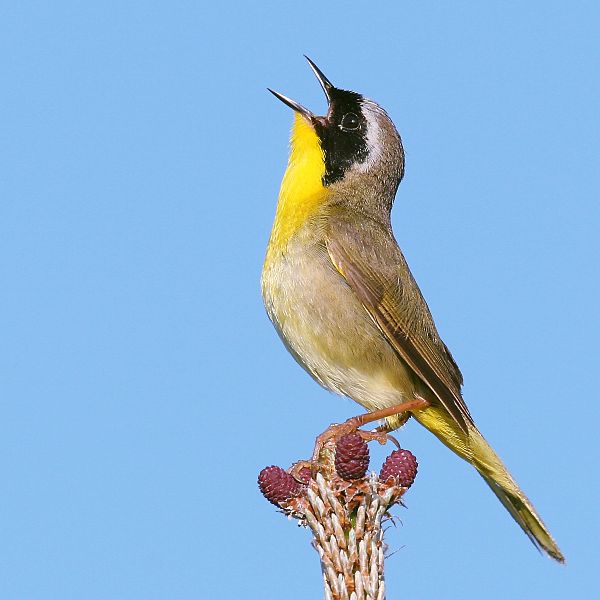 Intersexuální selekce
Samice si vybírají ...
… ale na základě čeho?
 1. přímý užitek
samčí péče o potomstvo:
	větší teritorium ( více zdrojů)
	přinášení potravy
	stavba hnízda
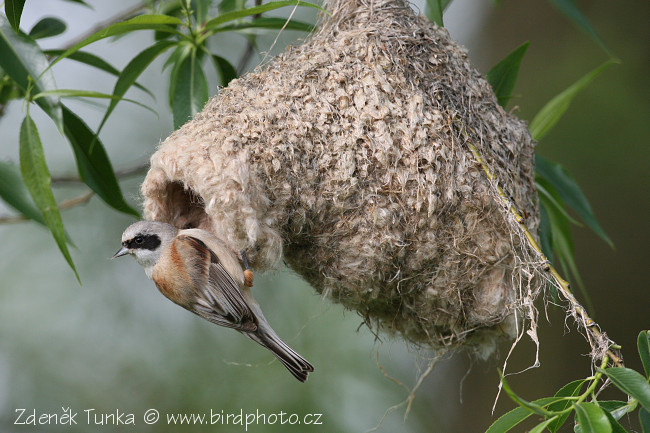 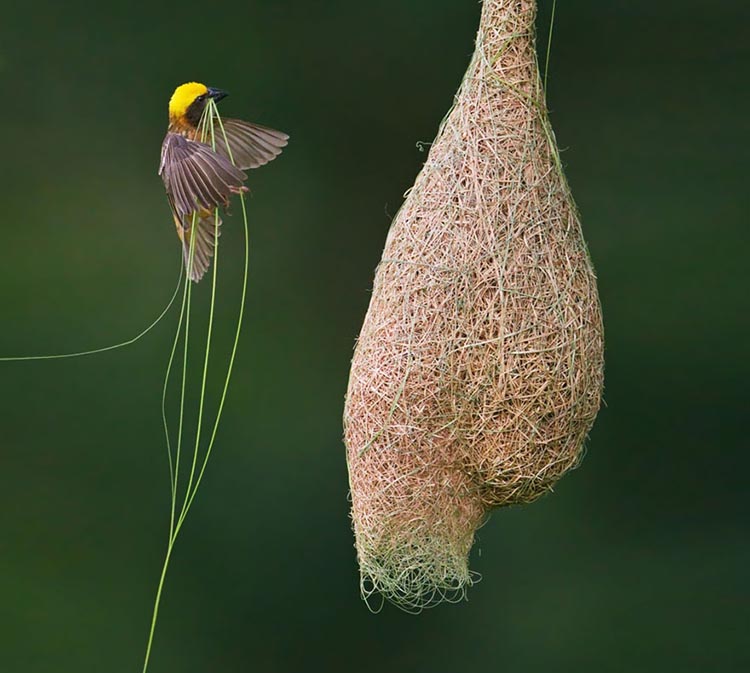 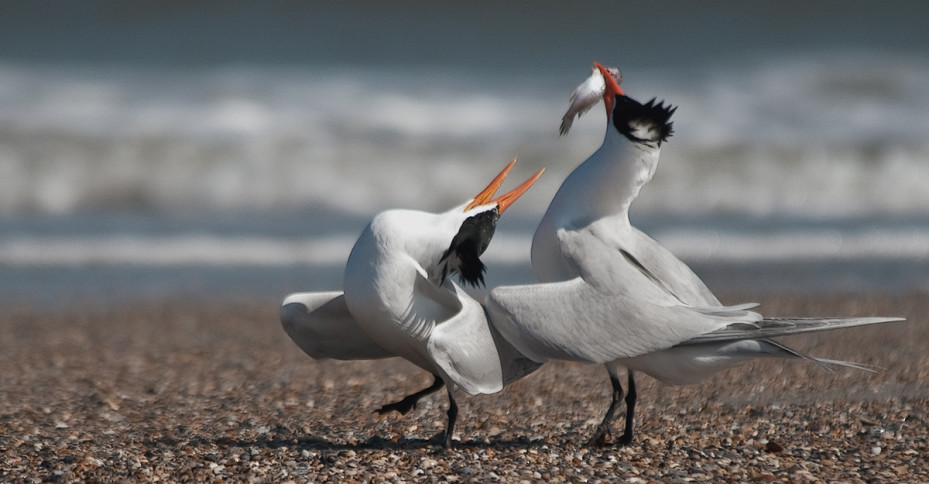 Jak si zajistit péči o potomstvo ze strany samce?
	 oddalování kopulace – „the Concord fallacy“ *)	(u nás = „temelínský trik“)



3 možné samčí strategie:
	„tatík“ – zůstává se samicí
	„není ta, bude jiná“ – odlétá před kopulací, hledání povolnější samice
	„frajer“ – po kopulaci odlétá
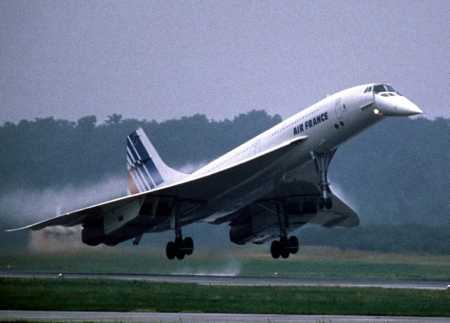 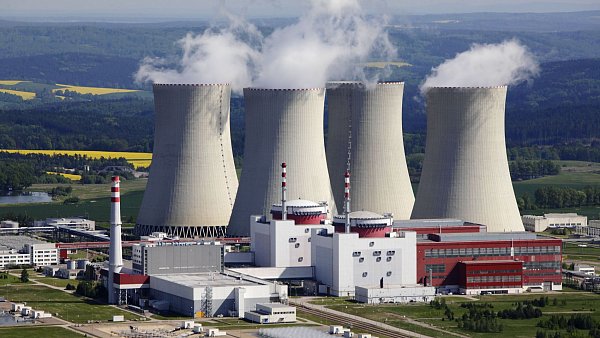 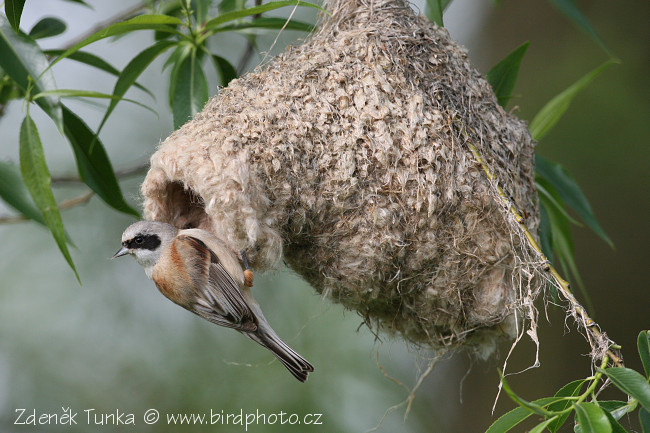 schování vajíček
*) fallacy = klamná představa, trik
2. senzorická úchylka (sensory bias)  
= existence preference před vznikem samčího znaku	např. větší odezva na nadnormální podněty
Př.: mečovky rodu Xiphophorus:	samice „nemečových“ druhů preferují samce s „mečíkem“
preference samic rodu Priapella silnější než u samic vlastního druhu
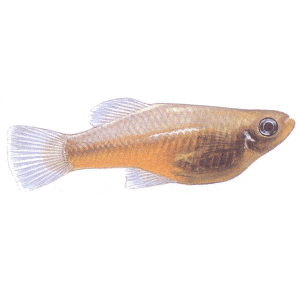 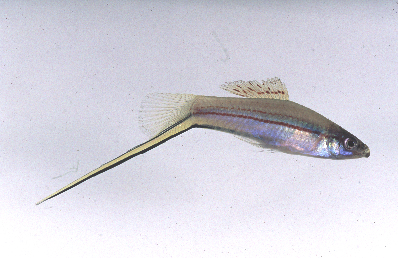 Xiphophorus helleri
Priapella intermedia
Př. hvízdalky rodu Engystomops:
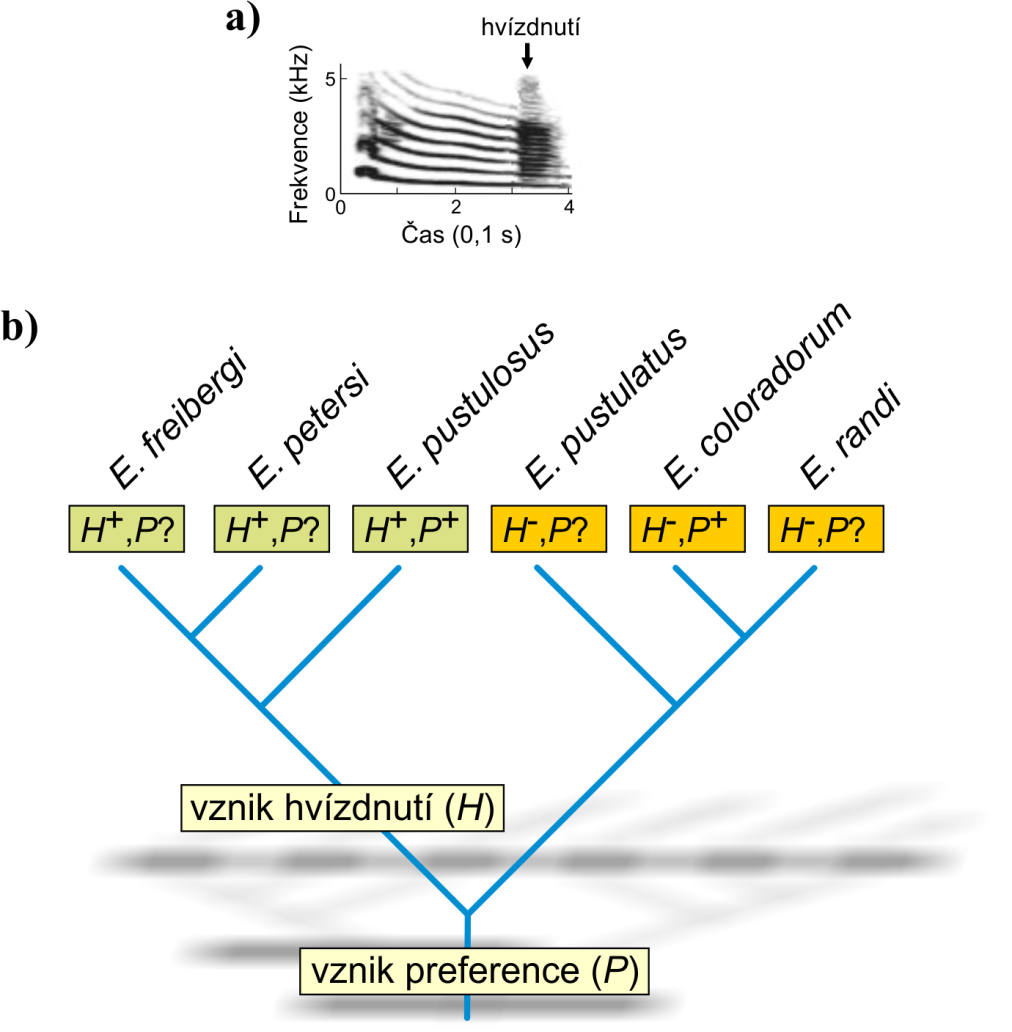 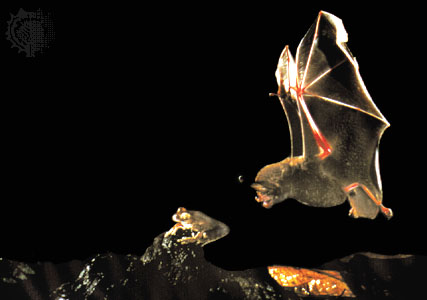 hvízd!
3. nepřímý užitek
samčí příspěvek = pouze genyhypotéza „sexy synů“:  R. A. Fisher (1915, 1930):
neřízený pohlavní výběr (runaway sexual selection)
samčí znak nemusí přinášet jedinci výhodu, ale je z nějakého důvodu 	samicemi preferován  je výhodné mít potomky s tímto samcem 	(synové sexuálně přitažliví pro ostatní samice)
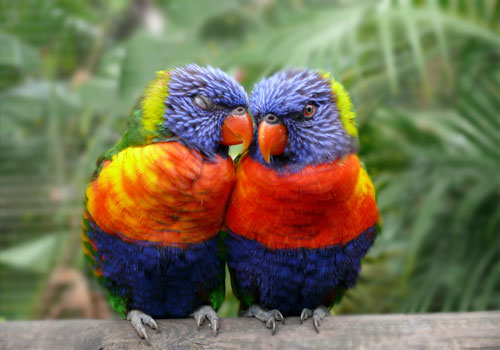 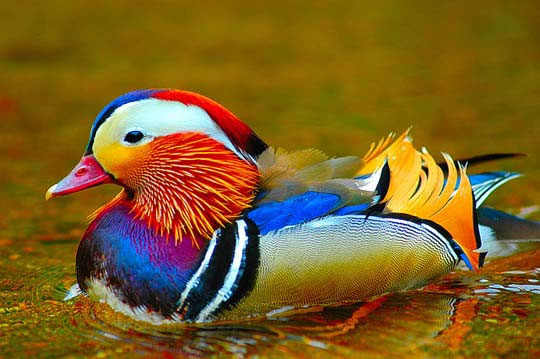 základem silná vazba mezi genem pro samičí preferenci a genem pro samčí znak (oba geny u obou pohlaví, odlišná exprese)
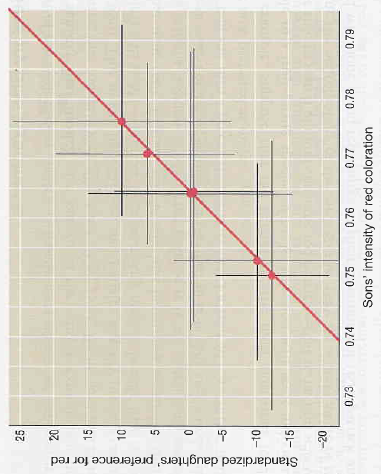 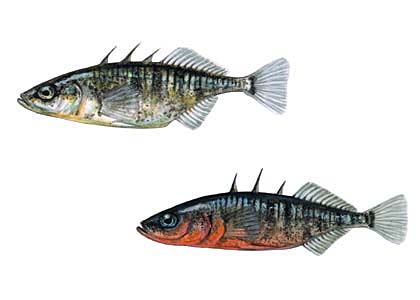 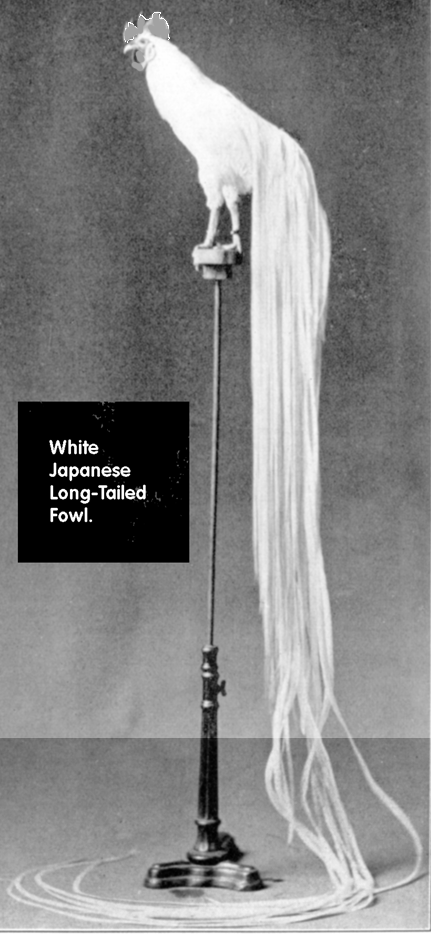 korelace intenzity červeného zbarvení a preference červené u koljušky tříostné
„efekt sněhové koule“ – neřízený („runaway“) proces  	vznik extravagantních struktur
tento proces se zastaví ve stavu rovnováhy mezi selekcí 	ze strany samic a normální selekcí ze strany prostředí
hypotéza „dobrých genů“:
preferovaný znak naznačuje vysokou genetickou kvalitu potomstva
Př.: koljuška tříostná, sýkora koňadra, hýl rudý, vlaštovka obecná
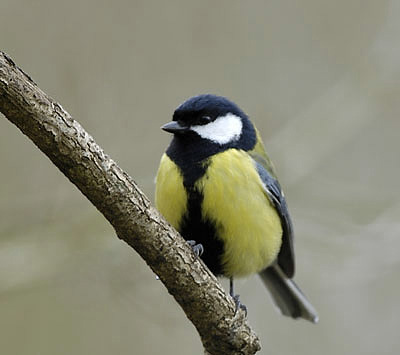 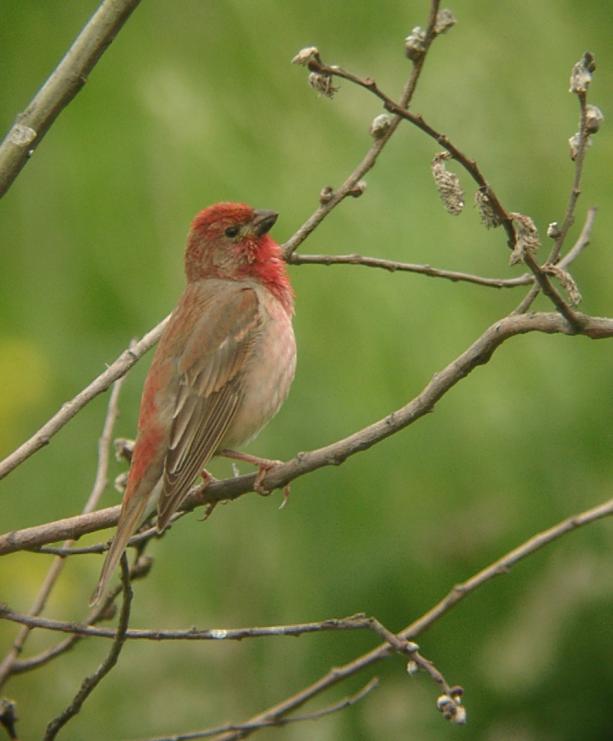 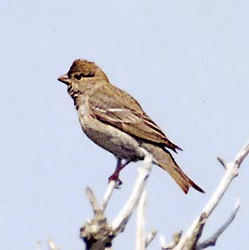 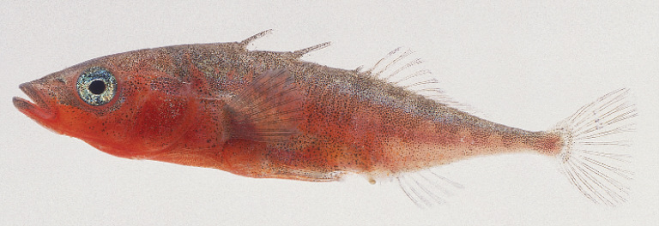 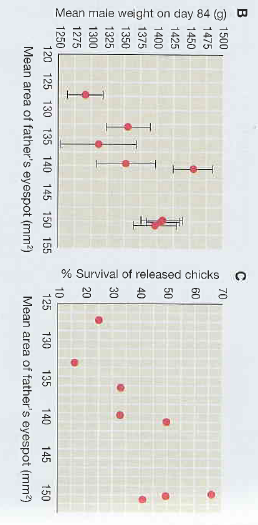 páv (Pavo cristatus): korelace mezi velikostí a počtem „ok“ a fitness	potomků
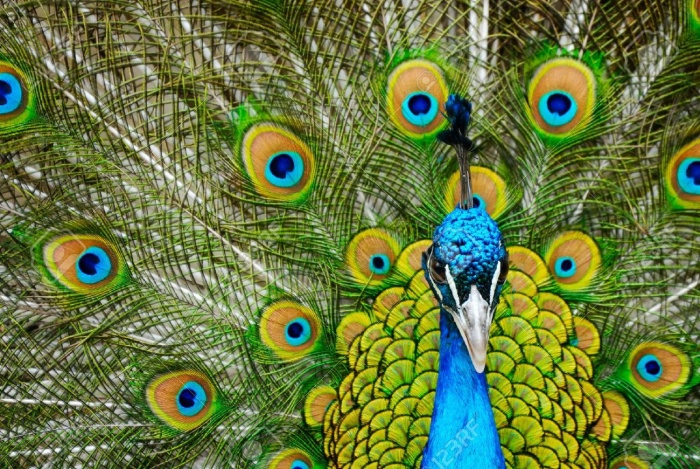 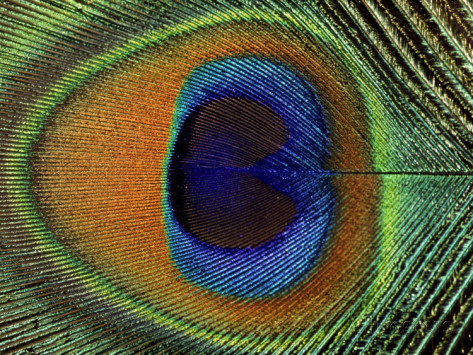 Anders Pape Møller: vlaštovka obecná (Hirundo rustica)
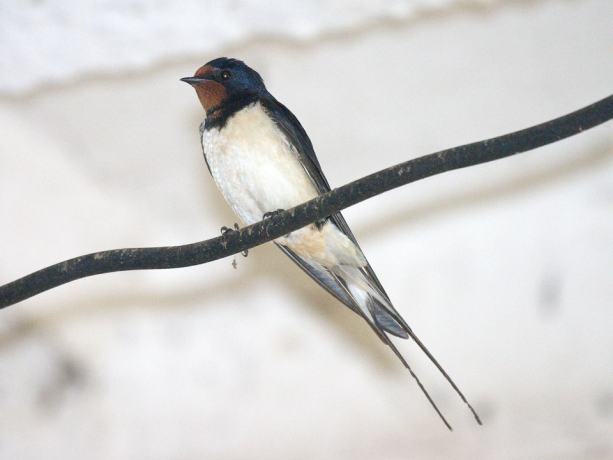 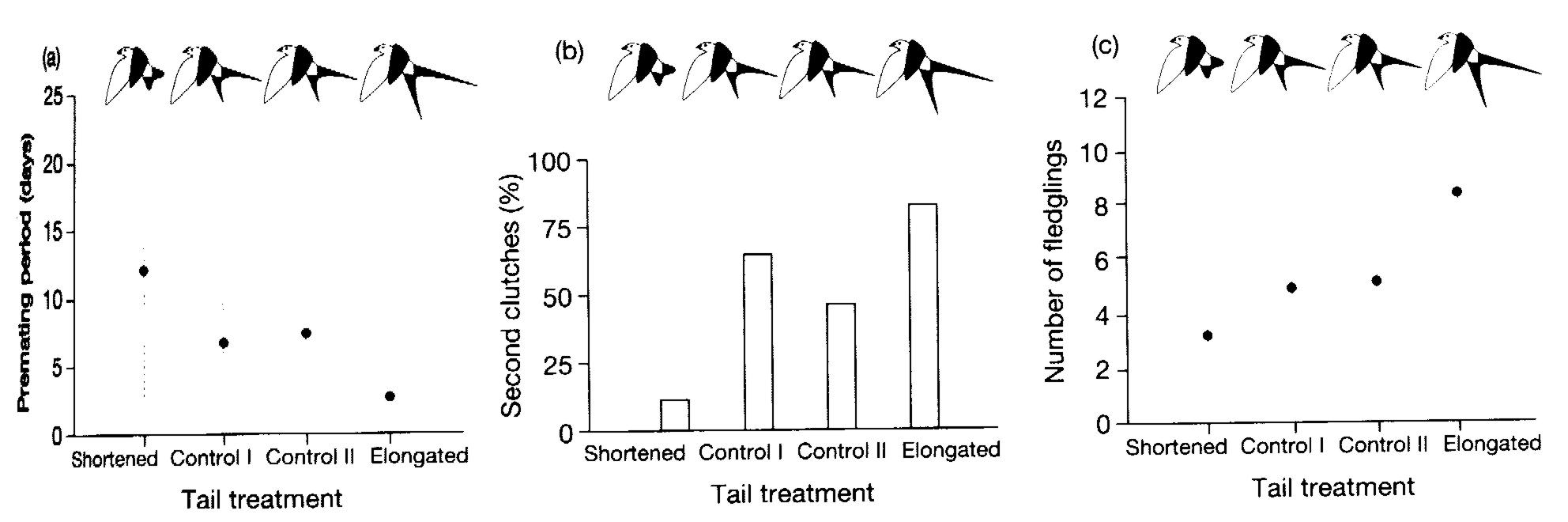 kratší před-kopulační fáze
více druhých snůšek
více potomstva
handicapový model:Amotz Zahavi (1975)indikace vysoké životaschopnosti („dobrých genů“)	 navzdory handicapu
handicap nutný, aby informace byla spolehlivá,	tj. aby samec nemohl „lhát“
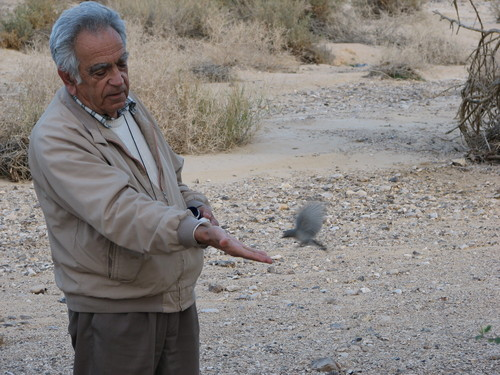 timálie
Amotz Zahavi
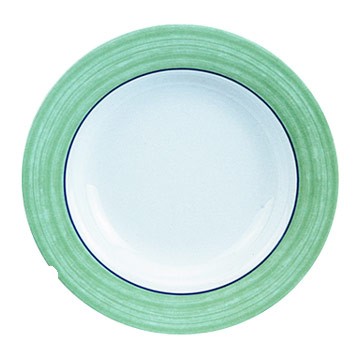 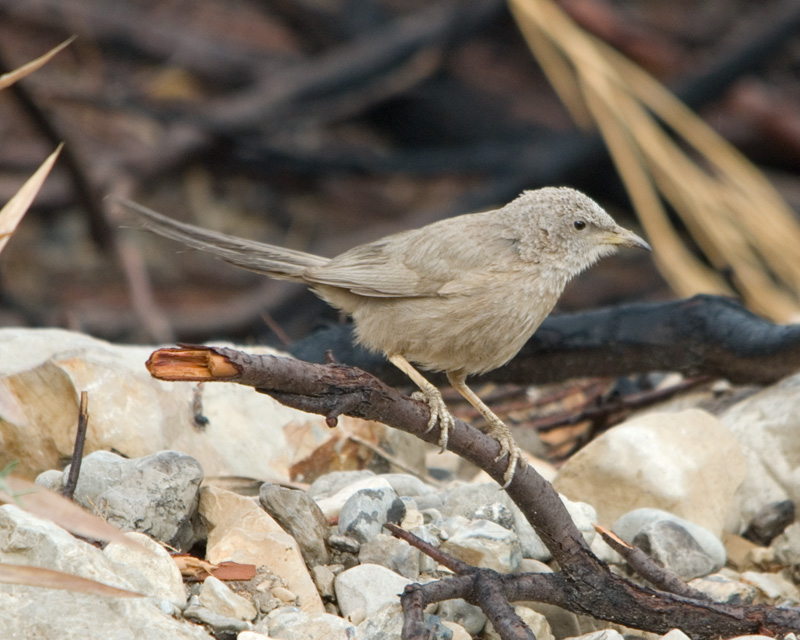 díky ornamentu snadno odhalíme kaz
timálie šedá
(Turdoides squamiceps)
handicapový model:
pestré zbarvení, složitá ornamentace, prokrvené struktury, 	toxická podstata chemických signálů atd.
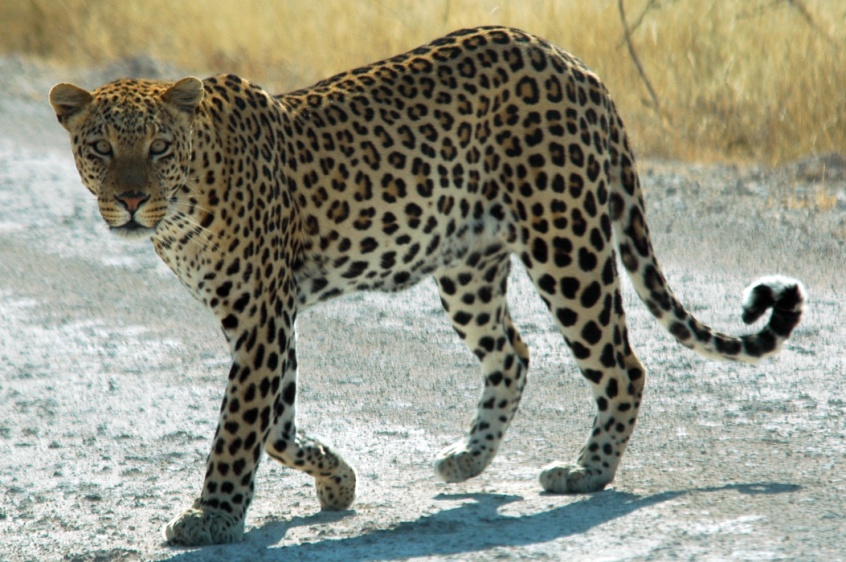 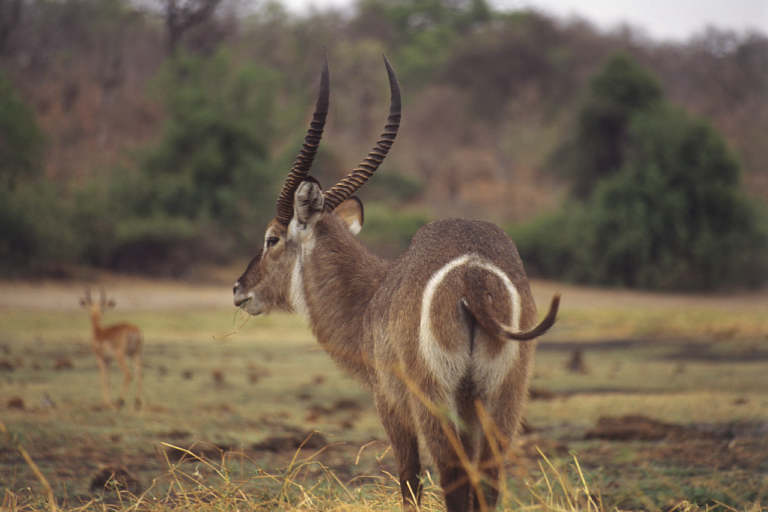 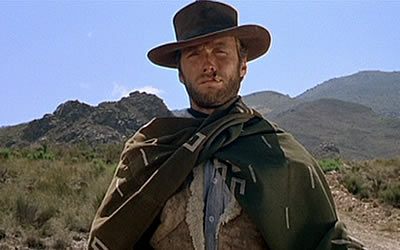 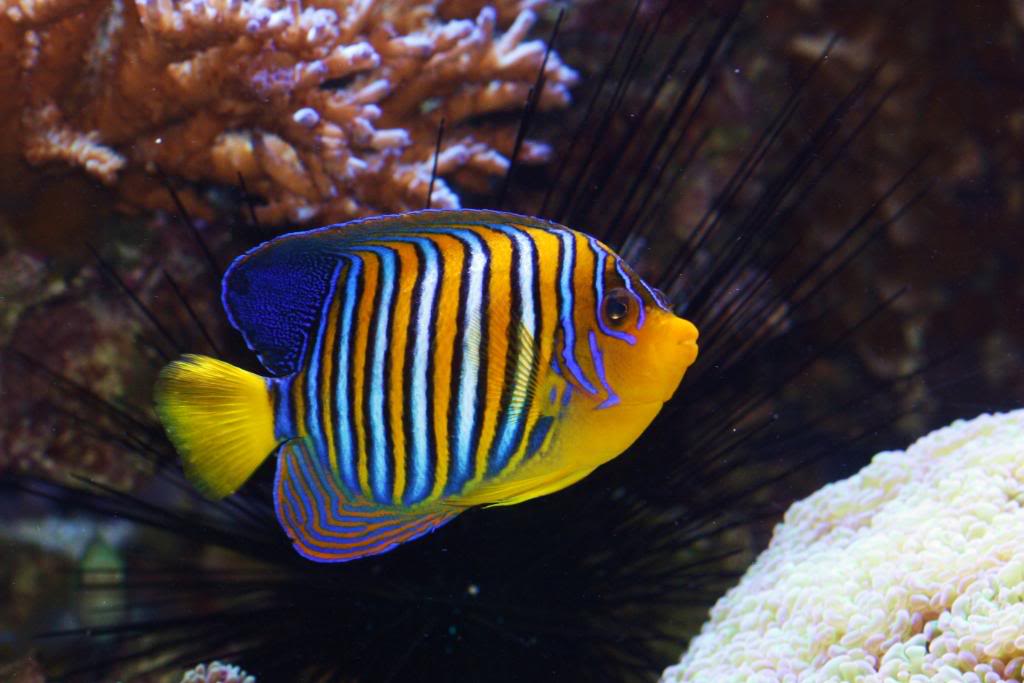 voduška velká
(Kobus ellipsiprymnus)
Malte Andersson: vida kohoutí (Euplectes progne)
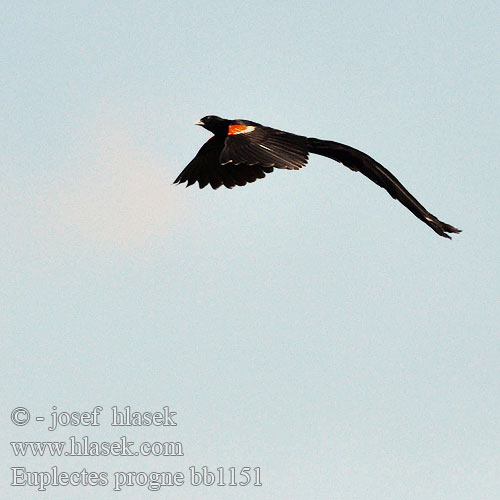 nejvyšší reprodukční úspěšnost samců s prodlouženými ocasními pery
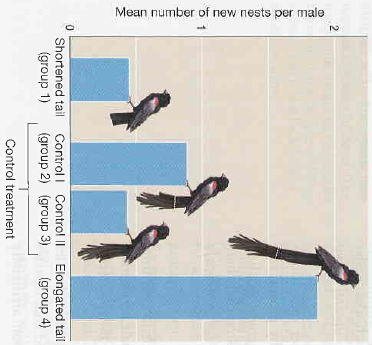 relativně nižší zátěž pro geneticky kvalitnější samce
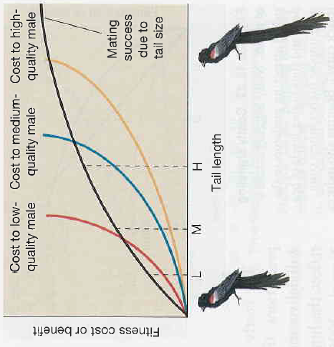 rostoucí fitness
handicapový model – vliv parazitace   William Hamilton a Marlene Zuk (1982):problém opakované preference pro určitý znak  vyčerpání variability	= „lek paradox“
řešením proměnlivost selekčního optima – např. patogeny
pohlavní výběr bude zvýhodňovat znaky, které „férově“ signalizují	zdravotní stav, tj. schopnost vypořádat se s parazity a patogeny
zvířata se „špatnými geny“ nemohou účinně bojovat proti infenkci
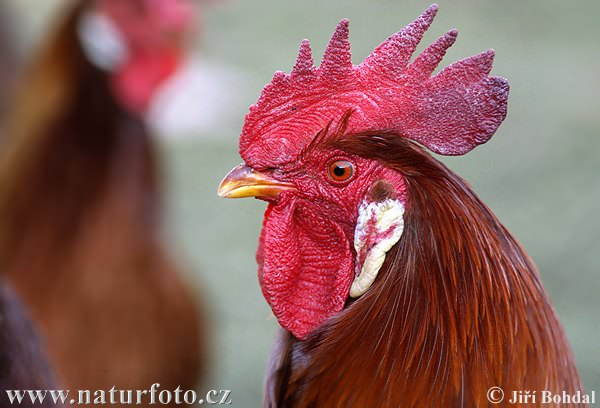 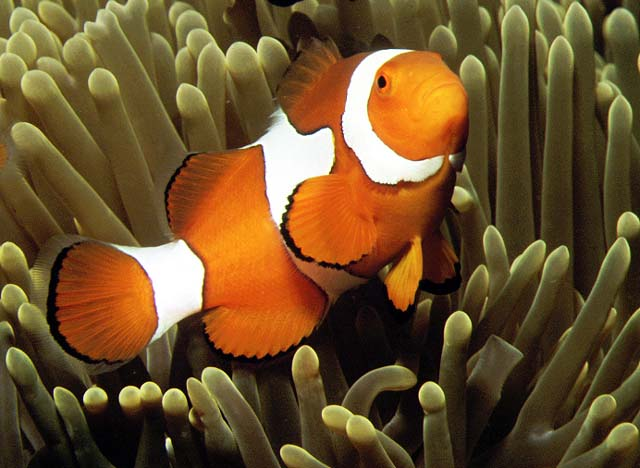 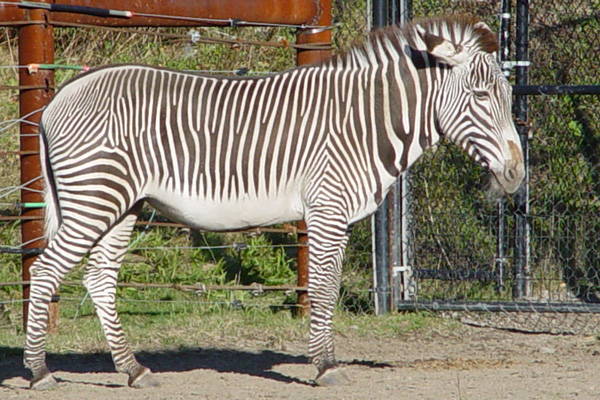 hypotéza: samci více parazitovaných druhů budou obecně pestřejší	 některé druhy pěvců
Př.:  uakari šarlatolící (Cacajao calvus)
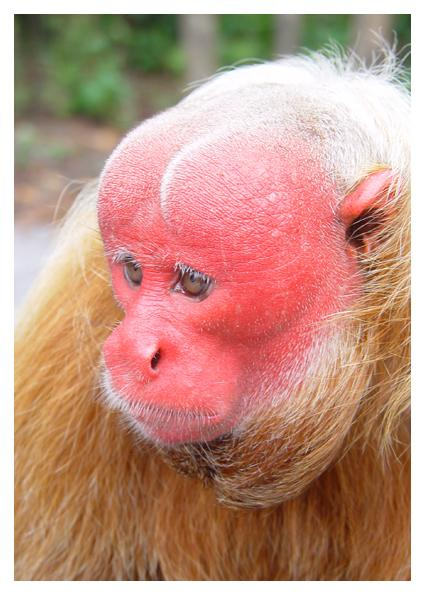 u zdravých jedinců červená barva
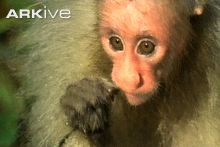 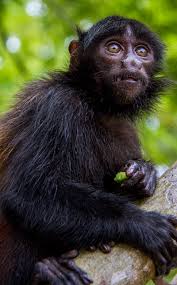 u jedinců s malárií nažloutlá barva
u druhů z nemalarických oblastí tmavé zbarvení
Mimopárová paternita
(extra-pair copulations, EPC; e-p paternity, EPP)
samci: zvýšení počtu oplozených samic
samice: zvýšení kvality potomstva pářením se samcem	s lepšími geny než partner  zvýšení fitness potomstva
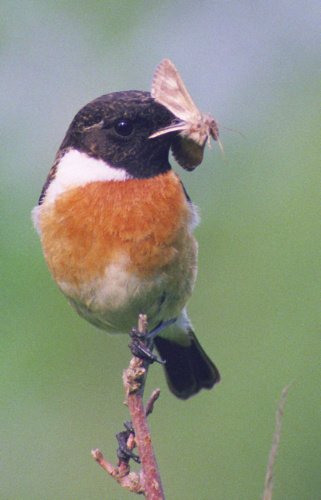 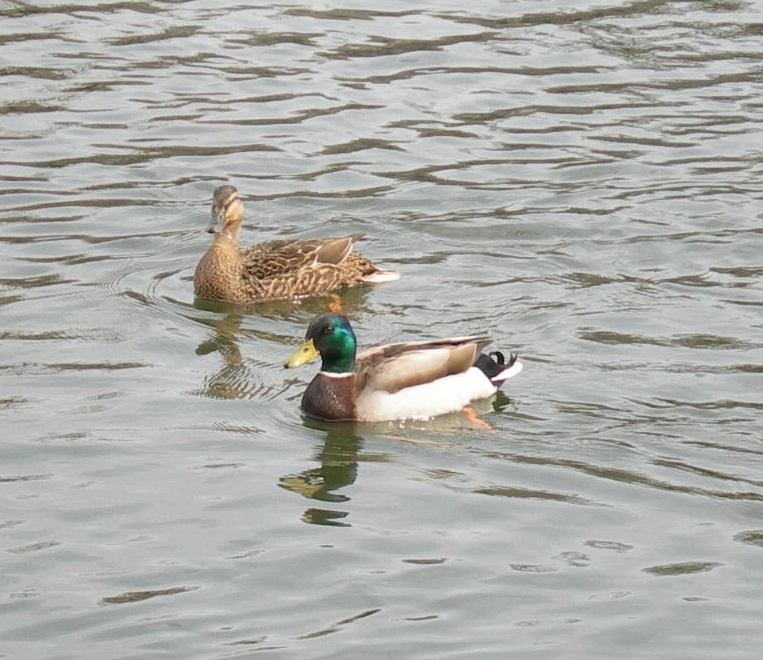 Př.: rákosník velký: šířka zpěvního repertoáru korelována s fitness
 u všech pozorovaných EPP měli biologičtí otcové širší repertoár zpěvu 	než partner
 nepřímý prospěch samice v podobě vyšší fitness potomků
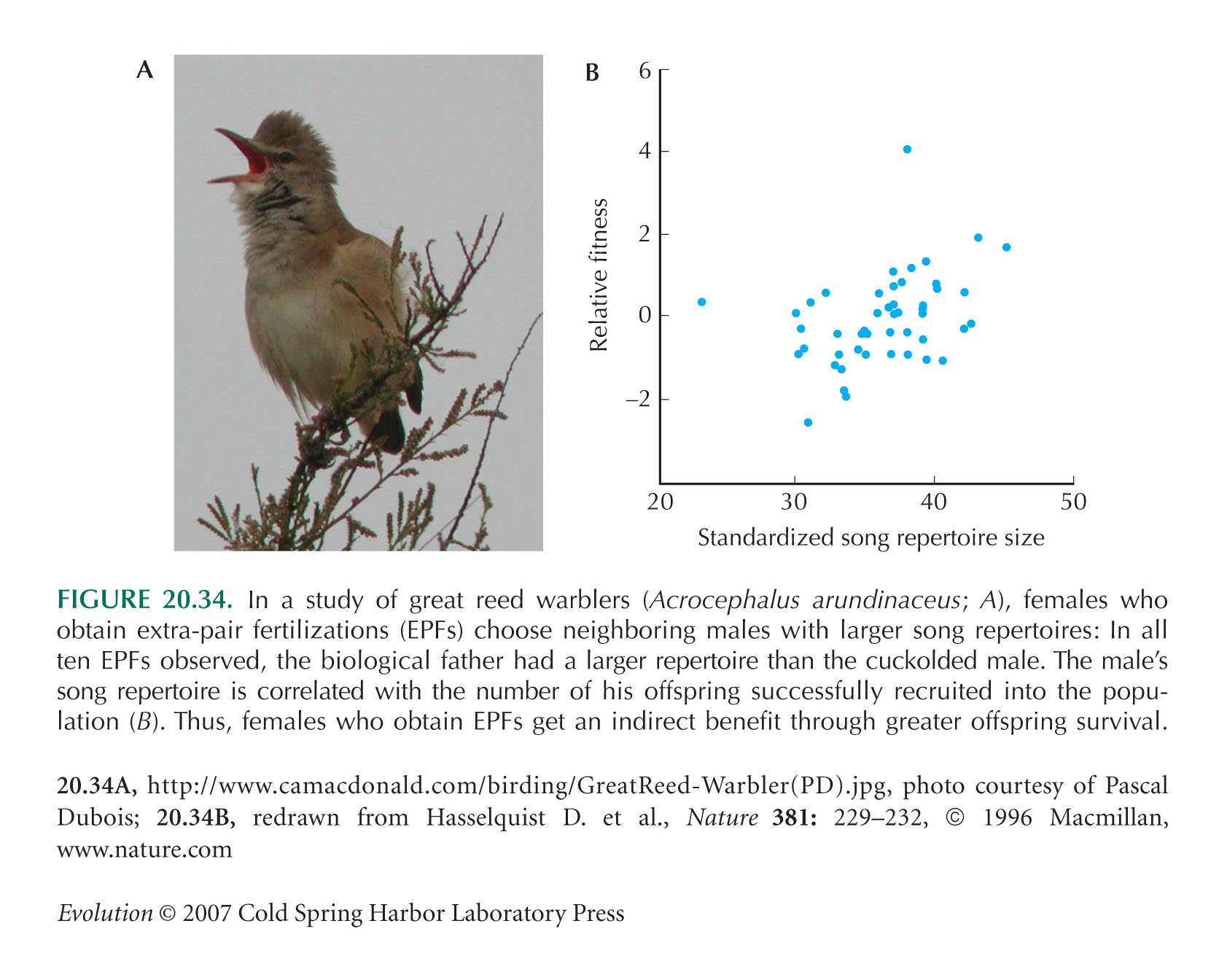 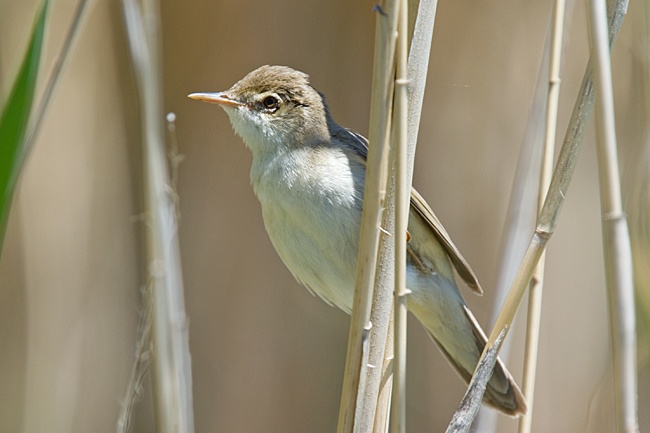 rákosník velký
(Acrocephalus arundinaceus)
získání dobrých, nebo komplementárních genů?
EPC u člověka:
Univ. of Western Australia: 28 % mužů, 22 % žen – mimomanželský sex
Francie, Velká Británie, USA: 5–52 %EPP: obtížný odhad, 2 %, Janomamové 10 %, Himba (Namibie) 17 %
etnické rozdíly: např. Michigan: 1,4 % u bělochů, 10,1 % u černochů
jihoameričtí indiáni (např. Mehinaku, Kaingang, Araweté, Curripaco, Tapirapé,	Janomamo, Bari, Matis, Aché): rozdělitelná paternita (partible paternity)
Canelové (střední Brazílie): zpravidla více než 12 potenciálních otců	60 % mužů krátkodobě v polyandrickém svazku
soulož s více muži často součástí veřejného rituálu
rozdíly mezi pohlavími v žárlivosti:
	muži: fyzická nevěra partnerky (riziko EPF)	ženy: duševní spříznění (riziko odchodu partnera)
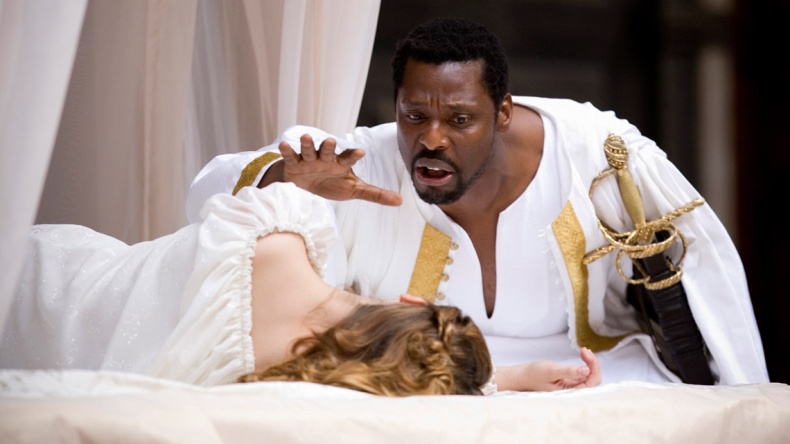 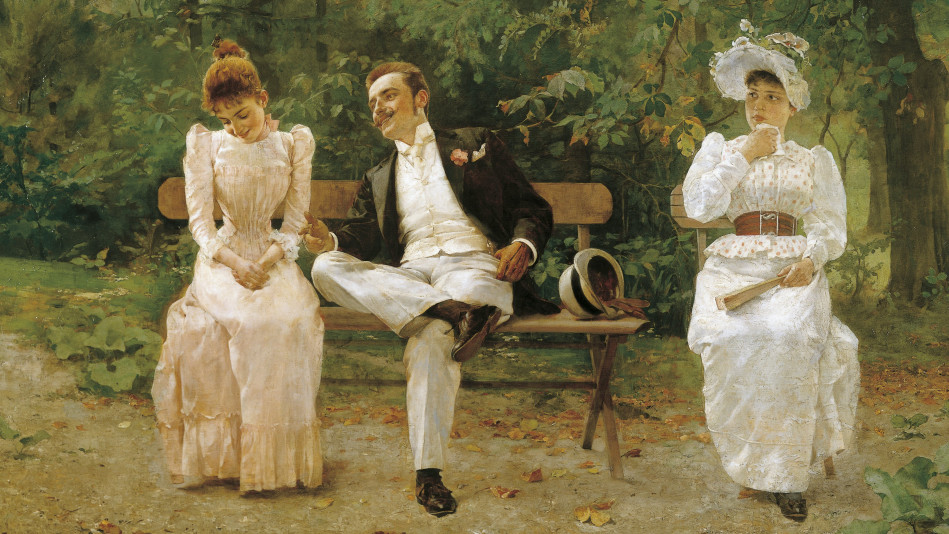